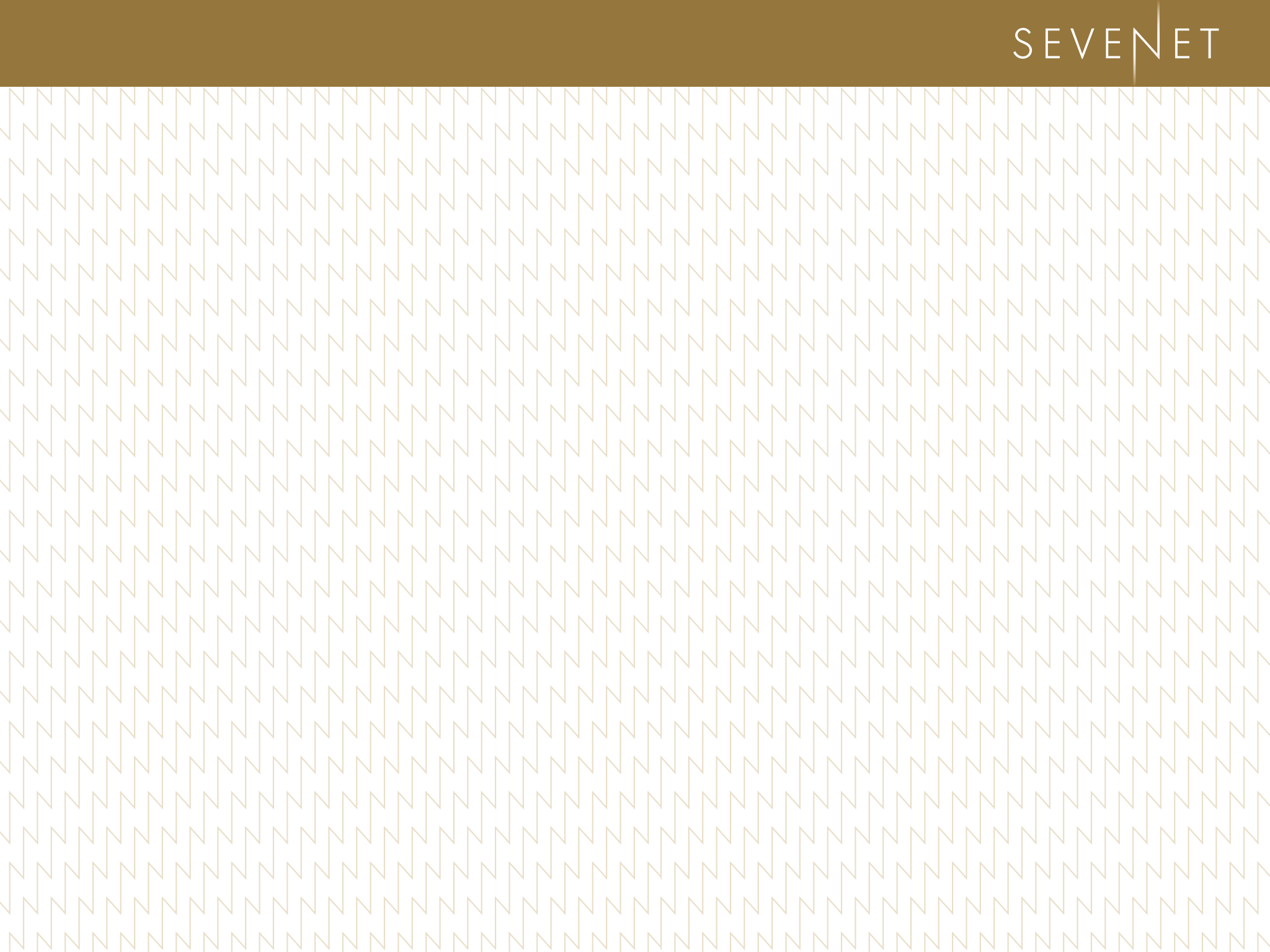 Bezpieczeństwo w sieci = bezpieczny biznesCzy da się ochronić przed celowanymi cyberatakami na organizacje?Gdańsk, 7 czerwca 2017 r.Paweł Maziarz
1
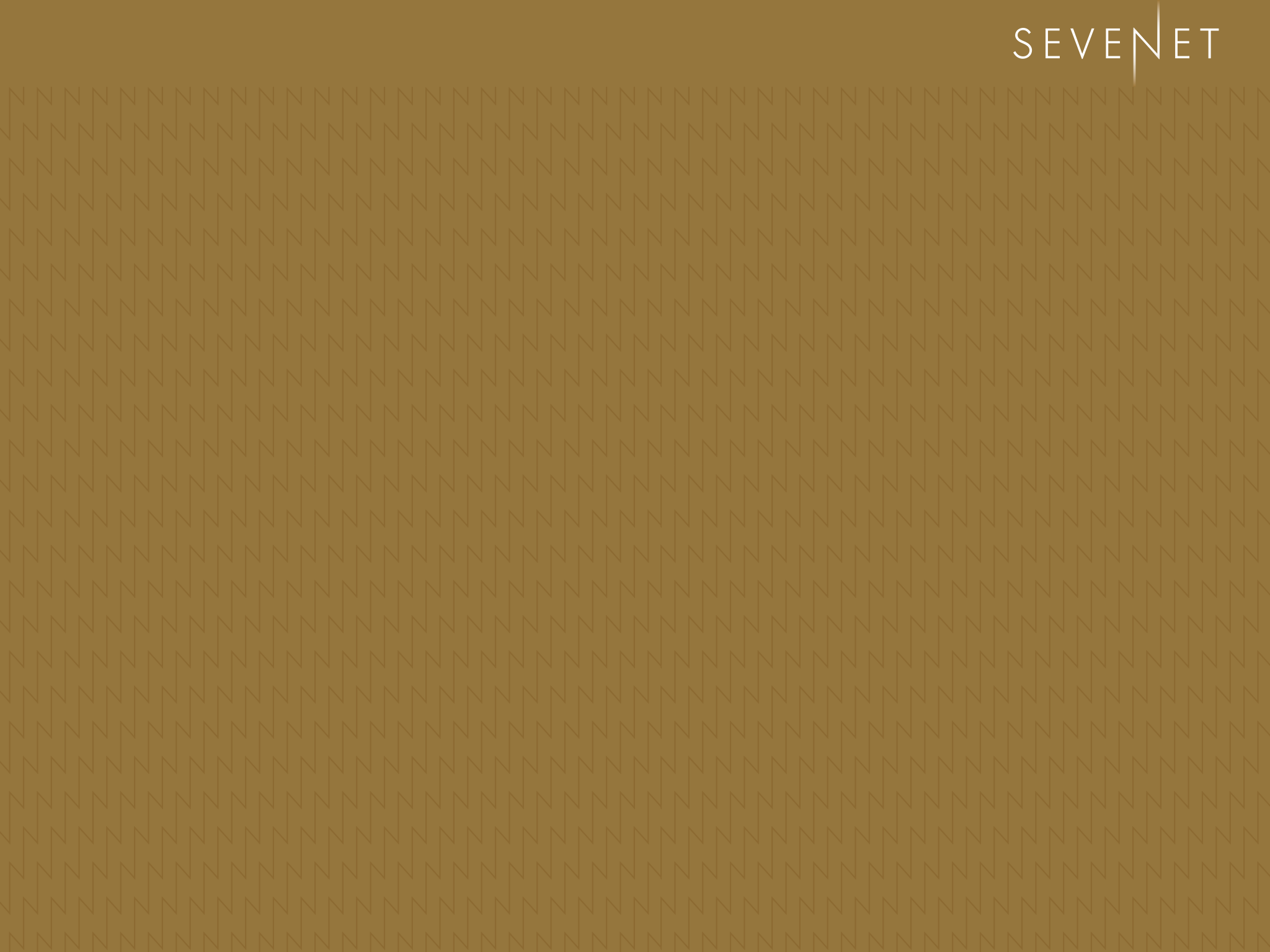 Agenda
Część 1
APT

Część 2
Wektory ataków

Część 3
Obrona

Część 2
Top 10 prezentów dla hackerów
2
2
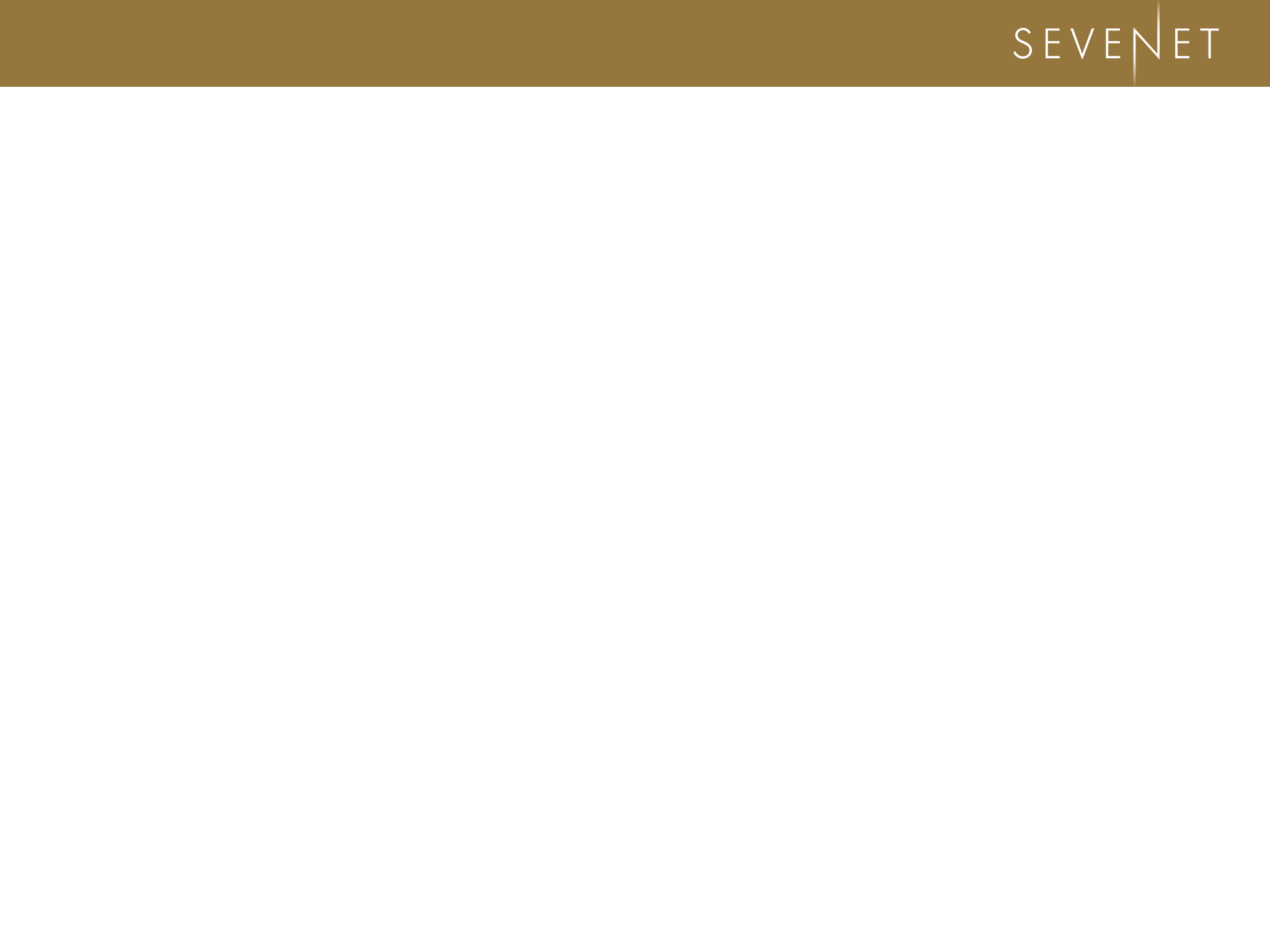 O mnie
Paweł Maziarz
<pawel_maziarz@sevenet.pl>
6 lat doświadczeń w bezpieczeństwie teleinformatycznym
15 lat doświadczeń w IT (sieci, telekomunikacja, bezpieczeństwo, programowanie)
GIAC Reverse Engineering Malware (GREM)
Offensive-Security Cerified Expert (OSCE)
Certified Information Systems Auditor (CISA)
Członek zespołów Red-Team'owych
Penetration Tester 
Architekt, programista
Pasjonat zagadnień związanych z inżynierią odwrotną, socjotechniką, bezpieczeństwem fizycznym
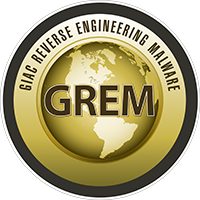 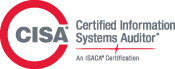 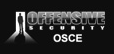 3
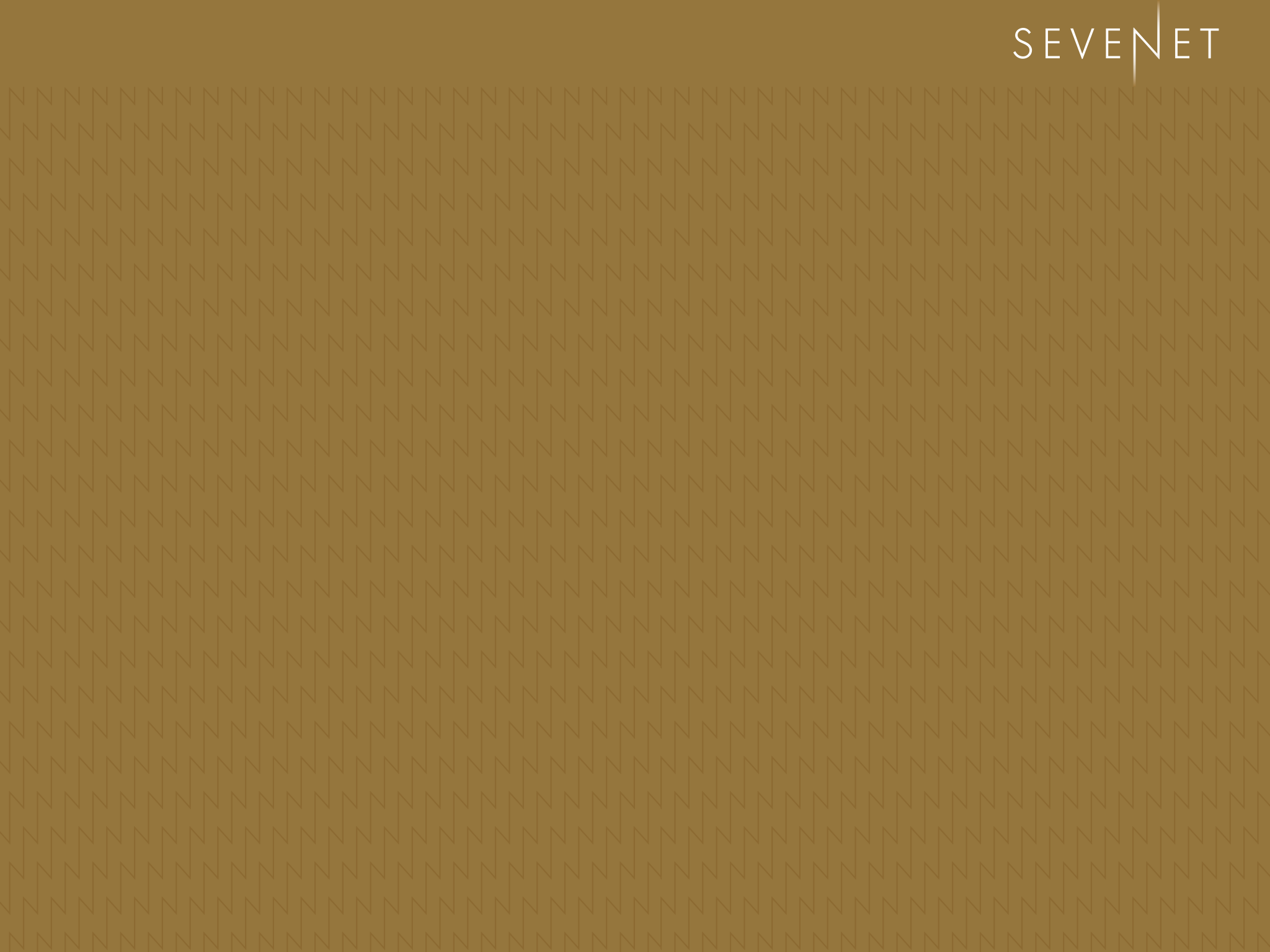 APT
Część 1
APT
4
4
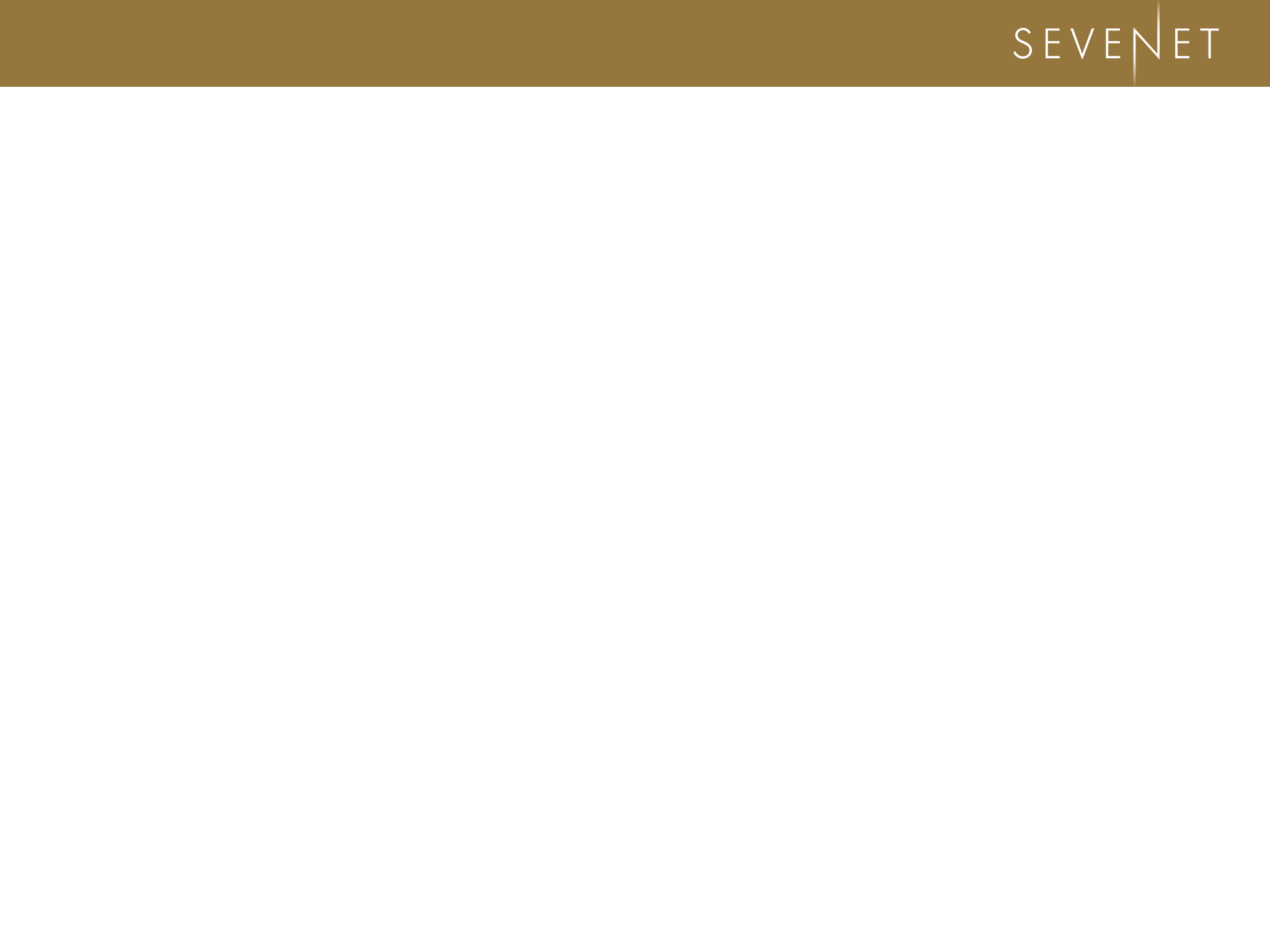 APT – Advanced Persistent Threat
Czym jest APT?
5
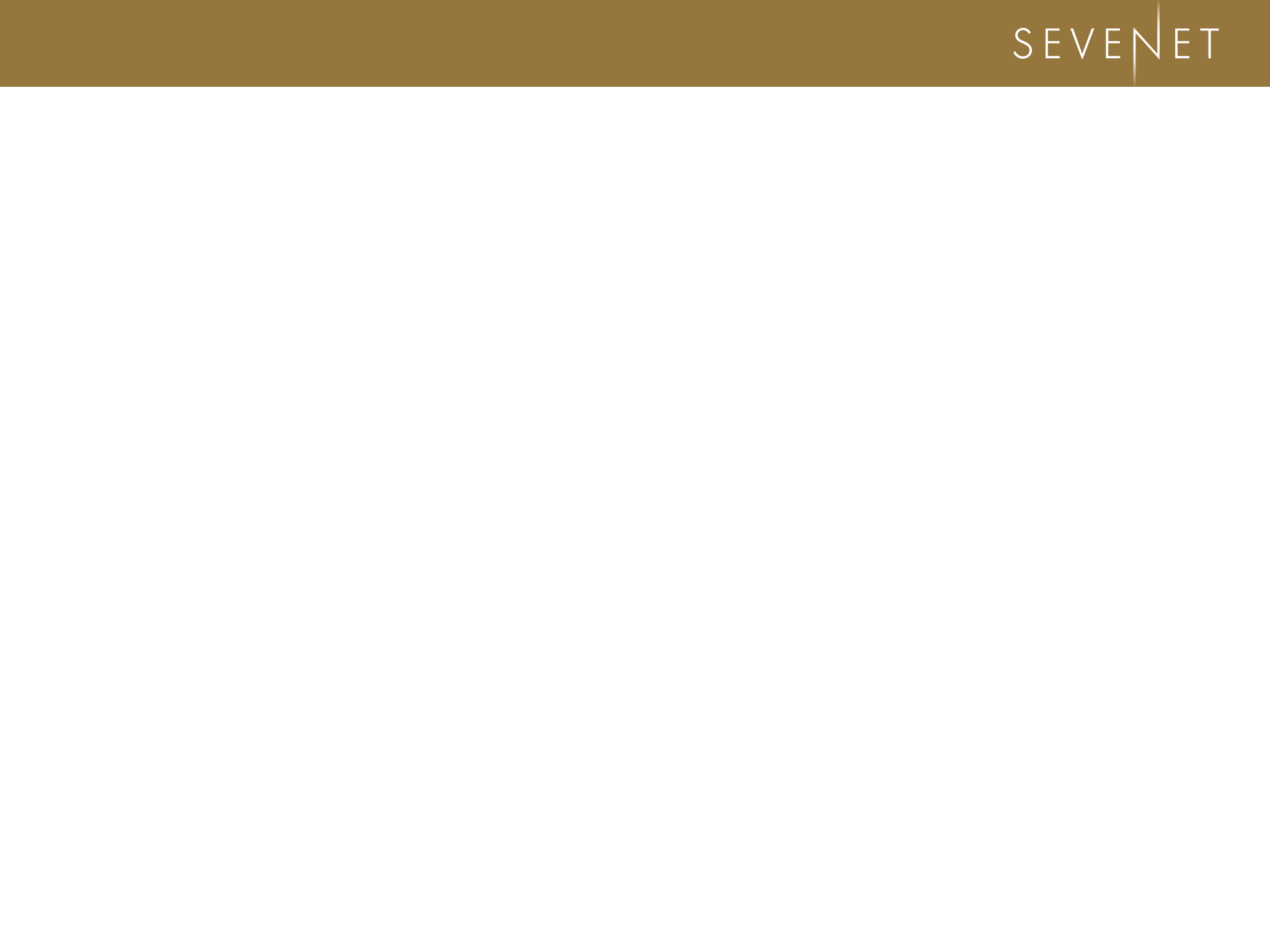 APT – Advanced Persistent Threat
Fazy ataku
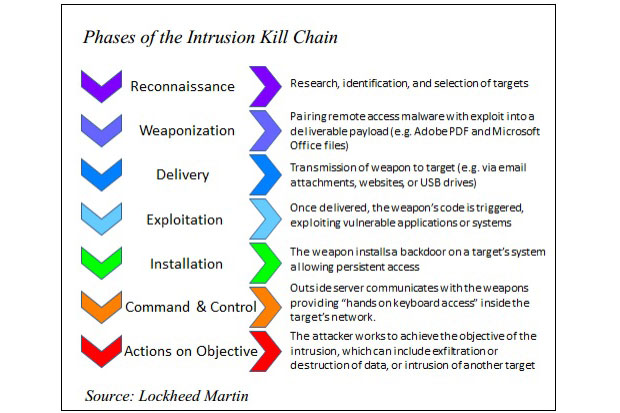 6
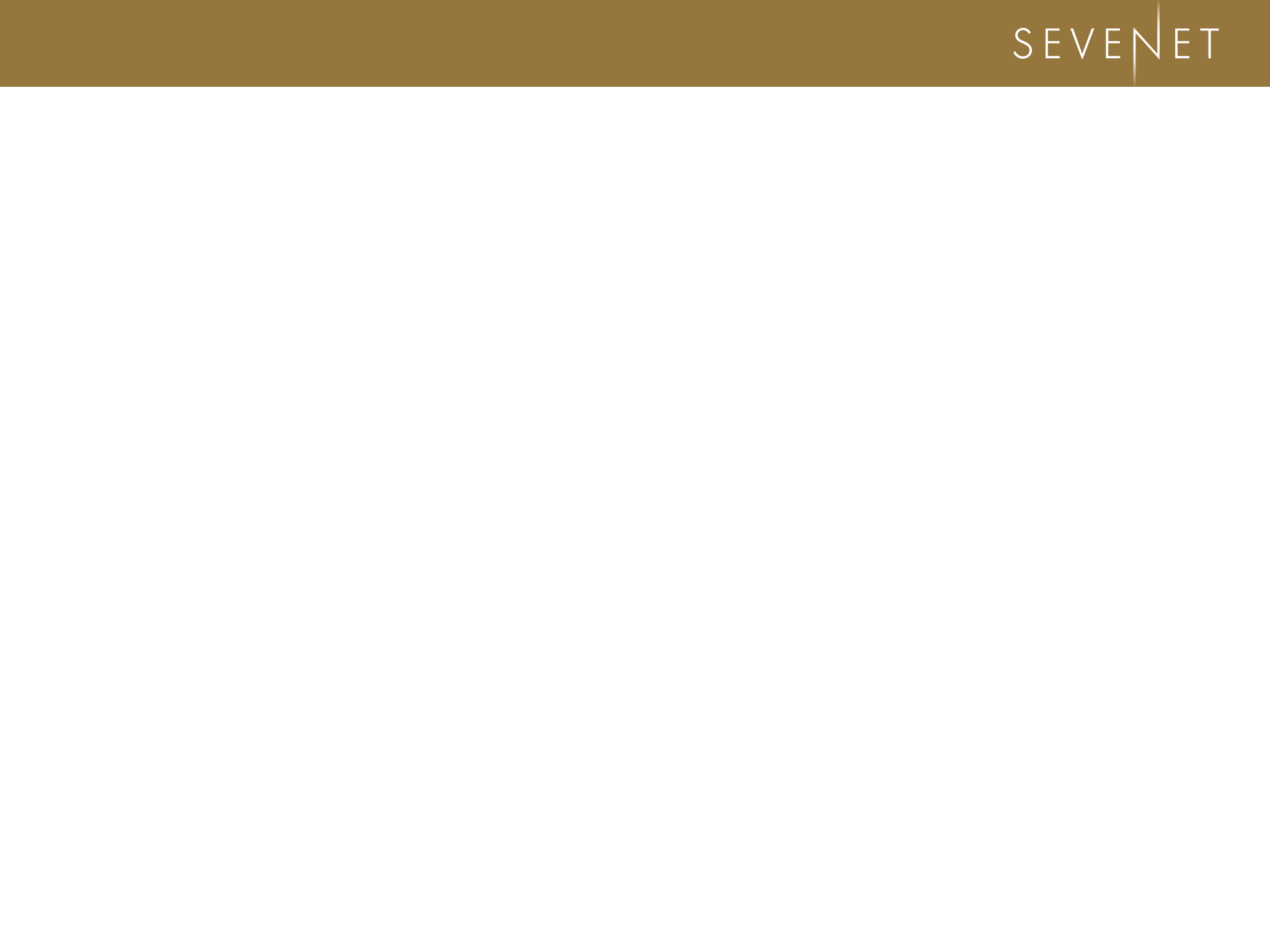 APT - przykłady
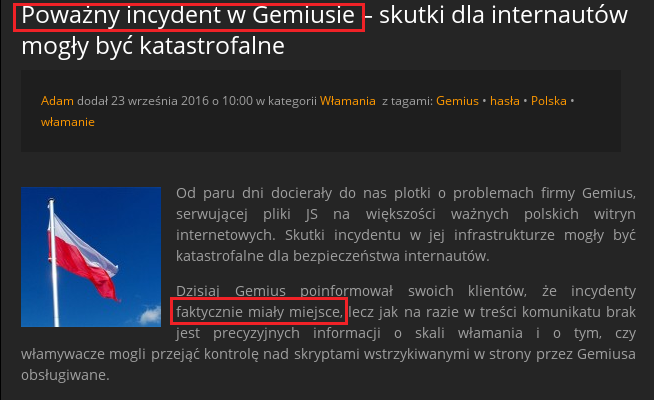 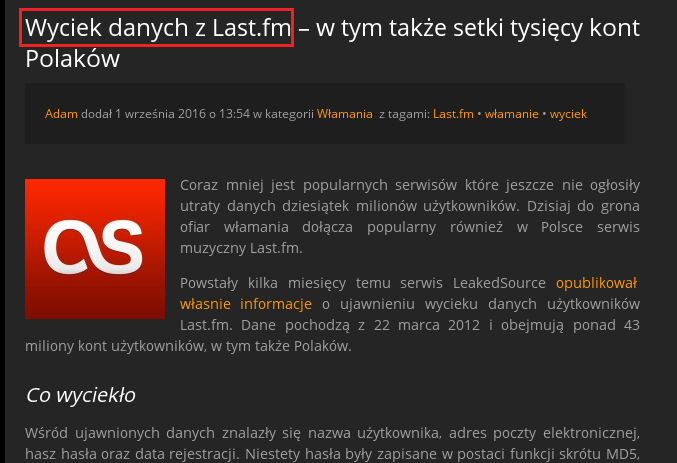 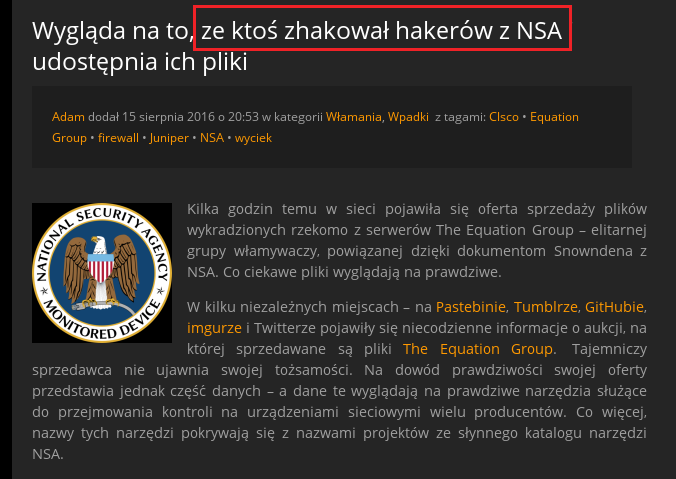 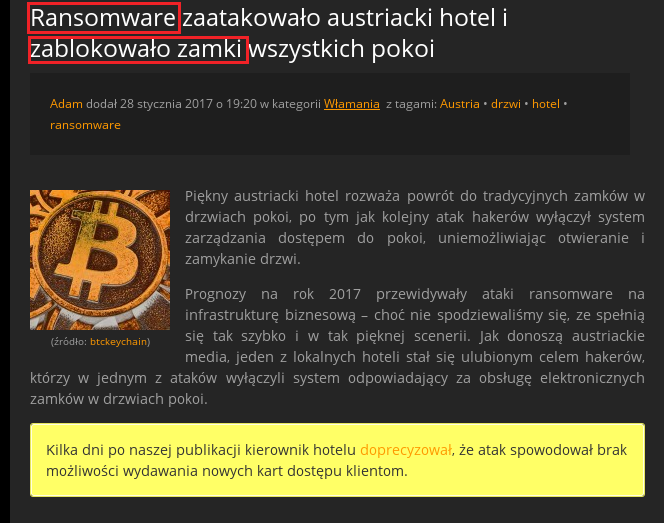 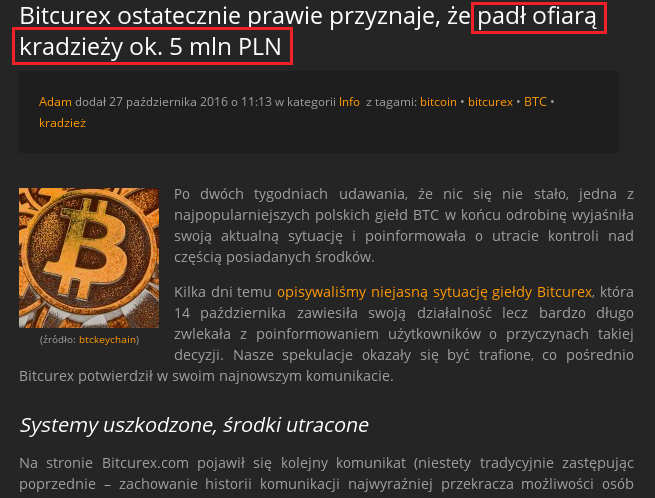 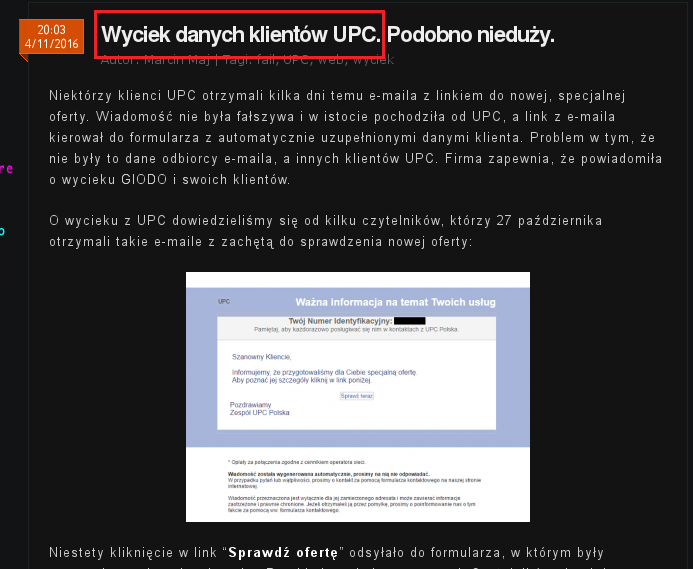 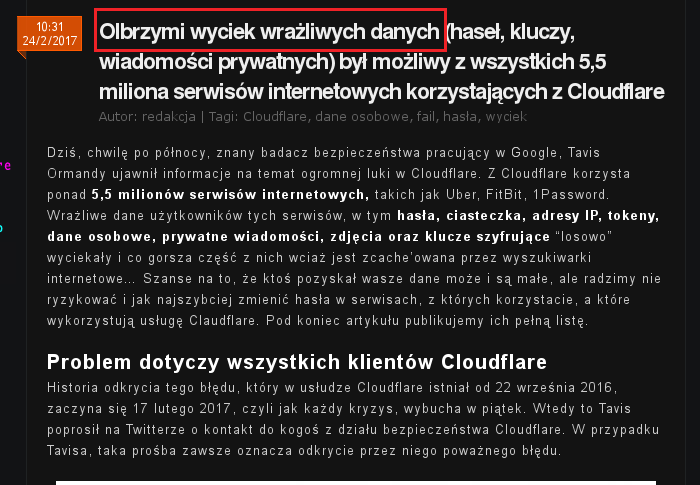 7
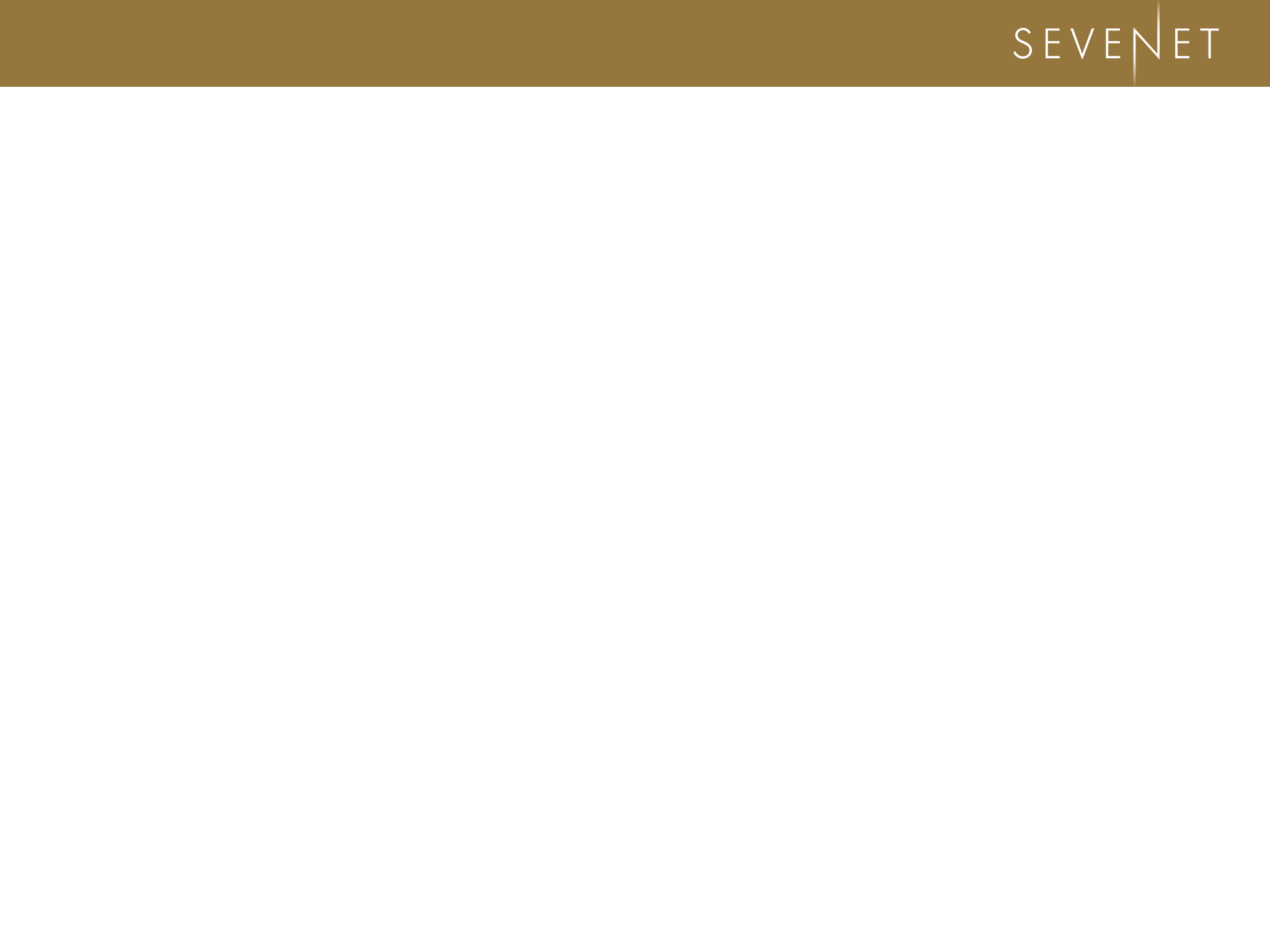 APT - przykłady
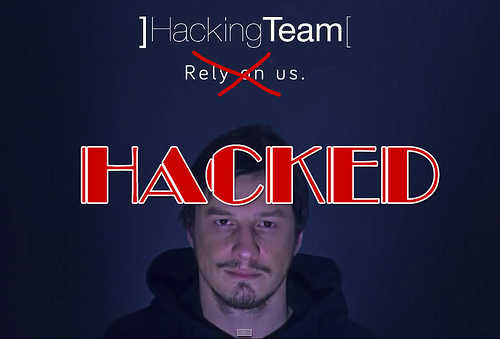 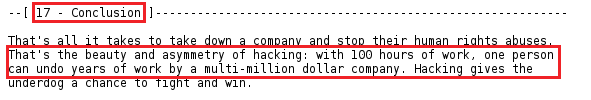 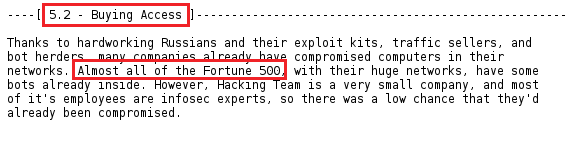 http://pastebin.com/raw/0SNSvyjJ
8
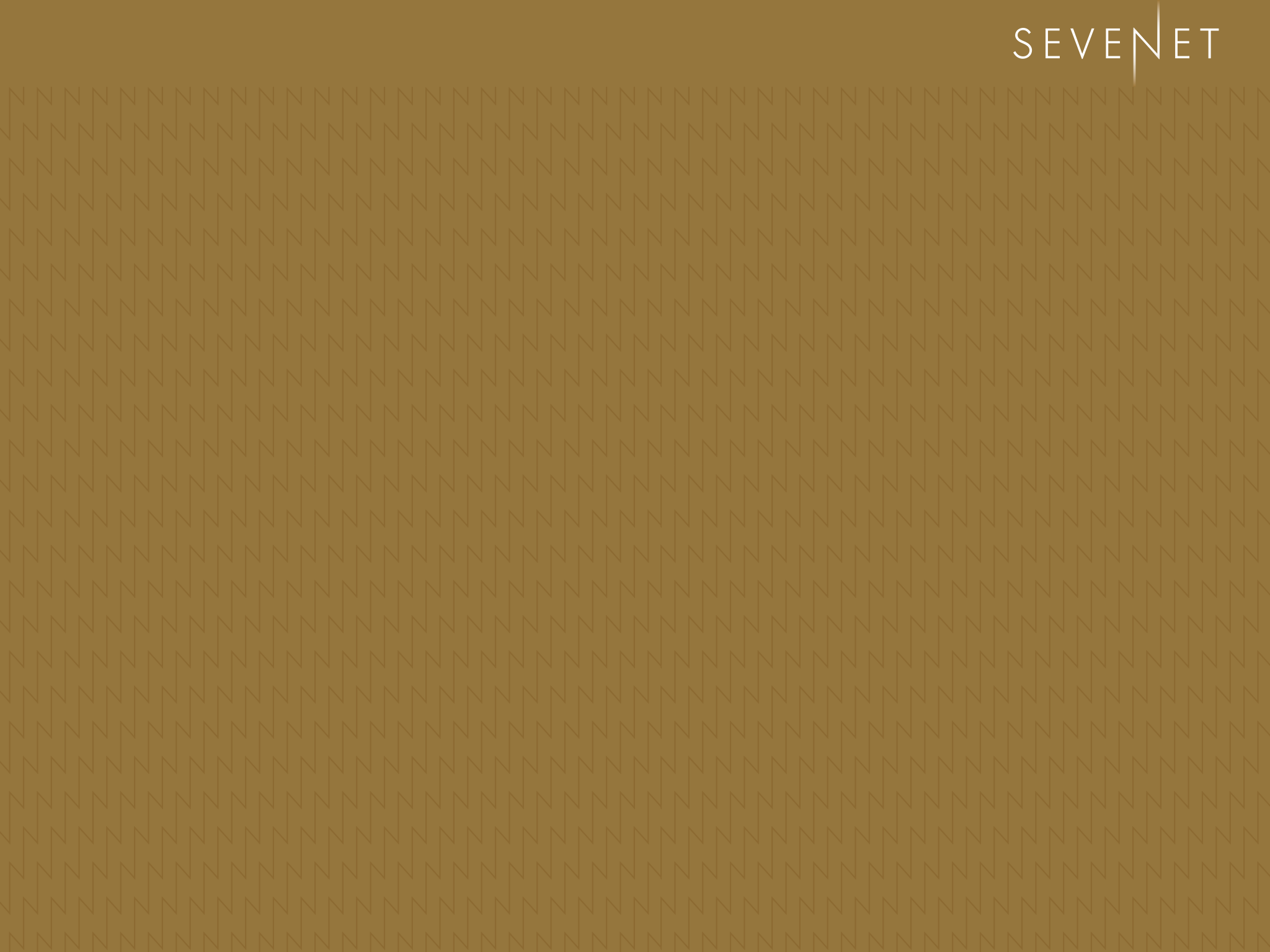 Wektory ataków
Część 2
Wektory ataków
9
9
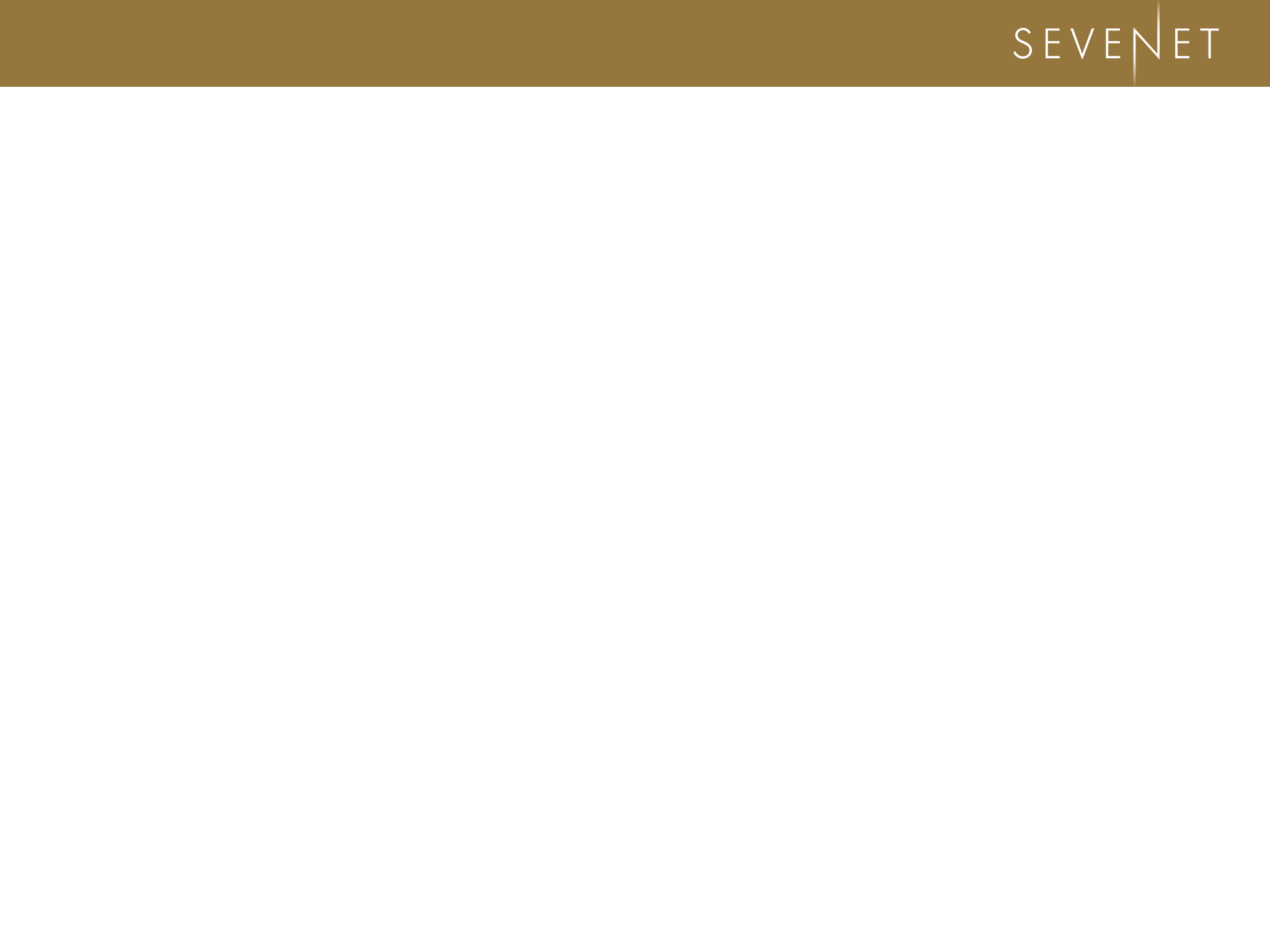 Wektory ataków - I
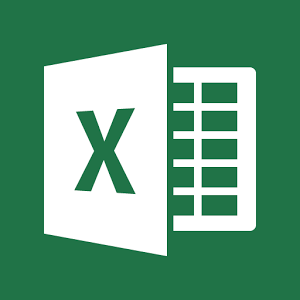 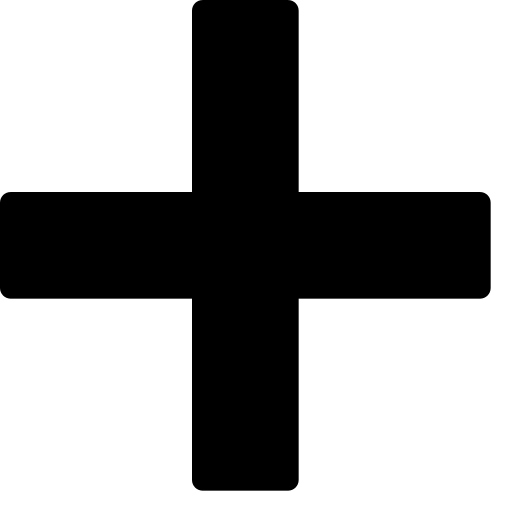 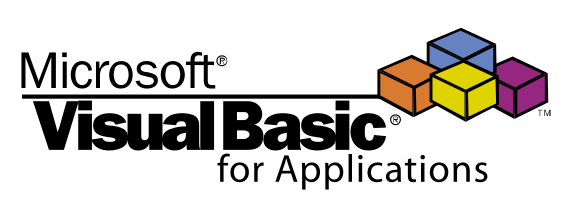 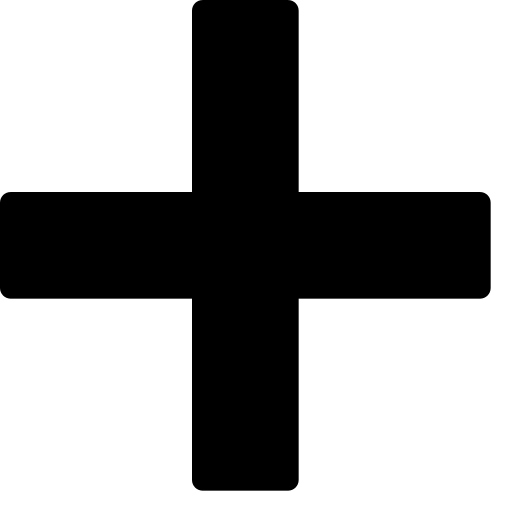 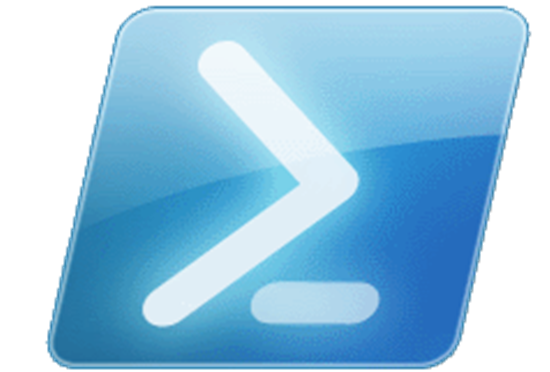 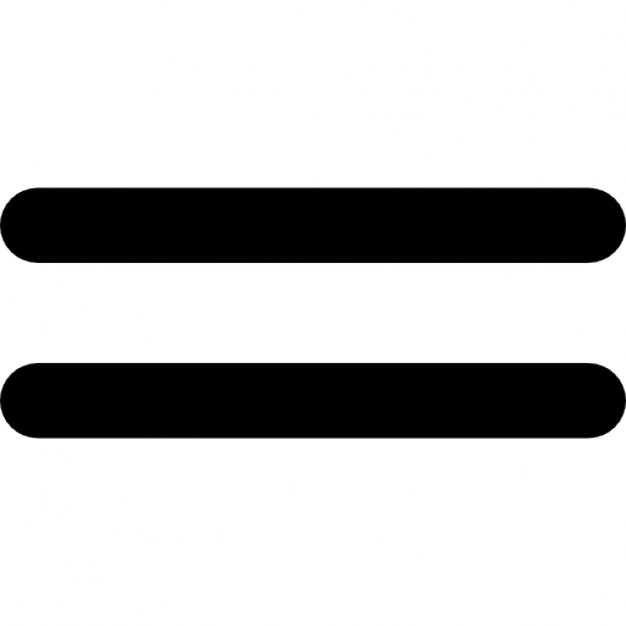 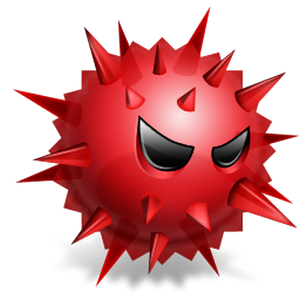 10
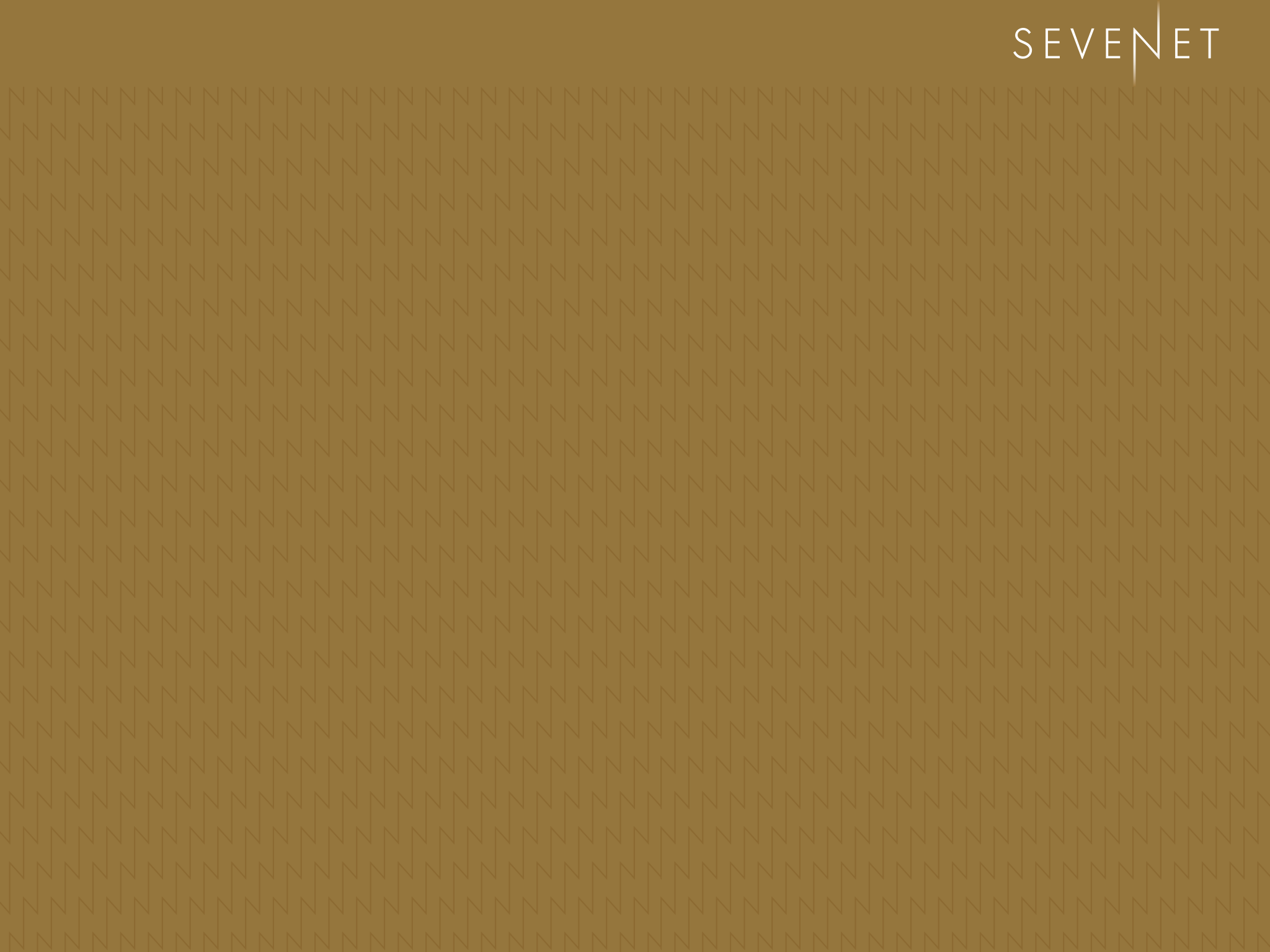 Wektory ataków - I
Demo
11
11
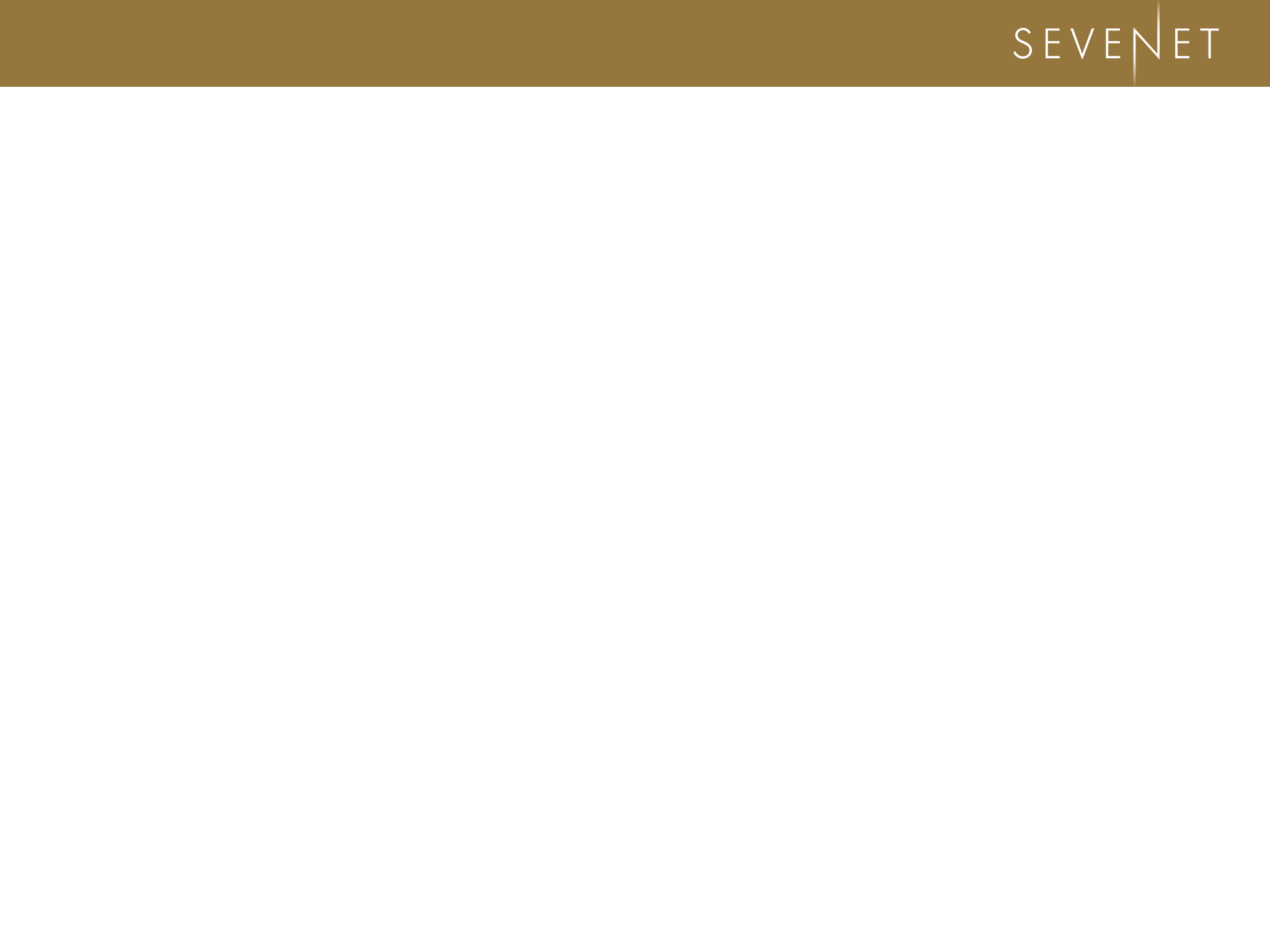 Wektory ataków - II
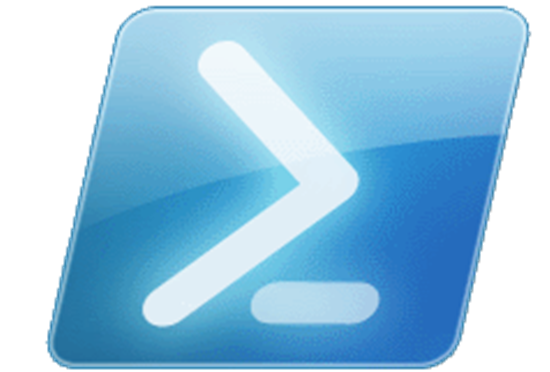 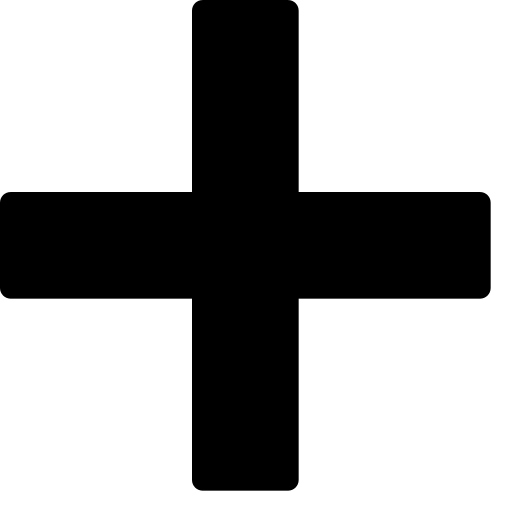 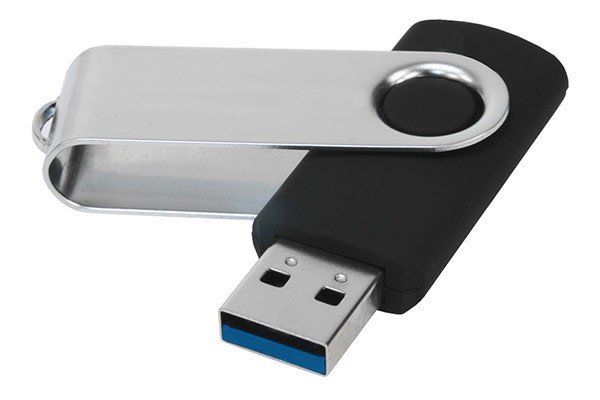 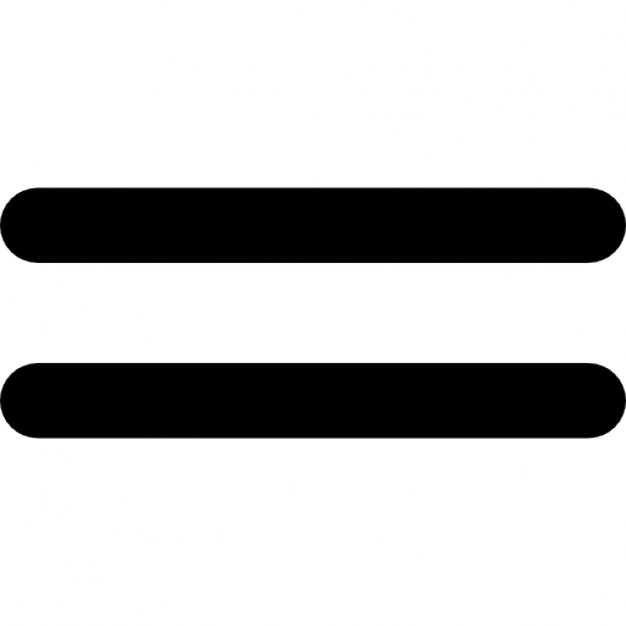 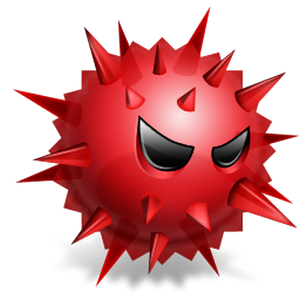 12
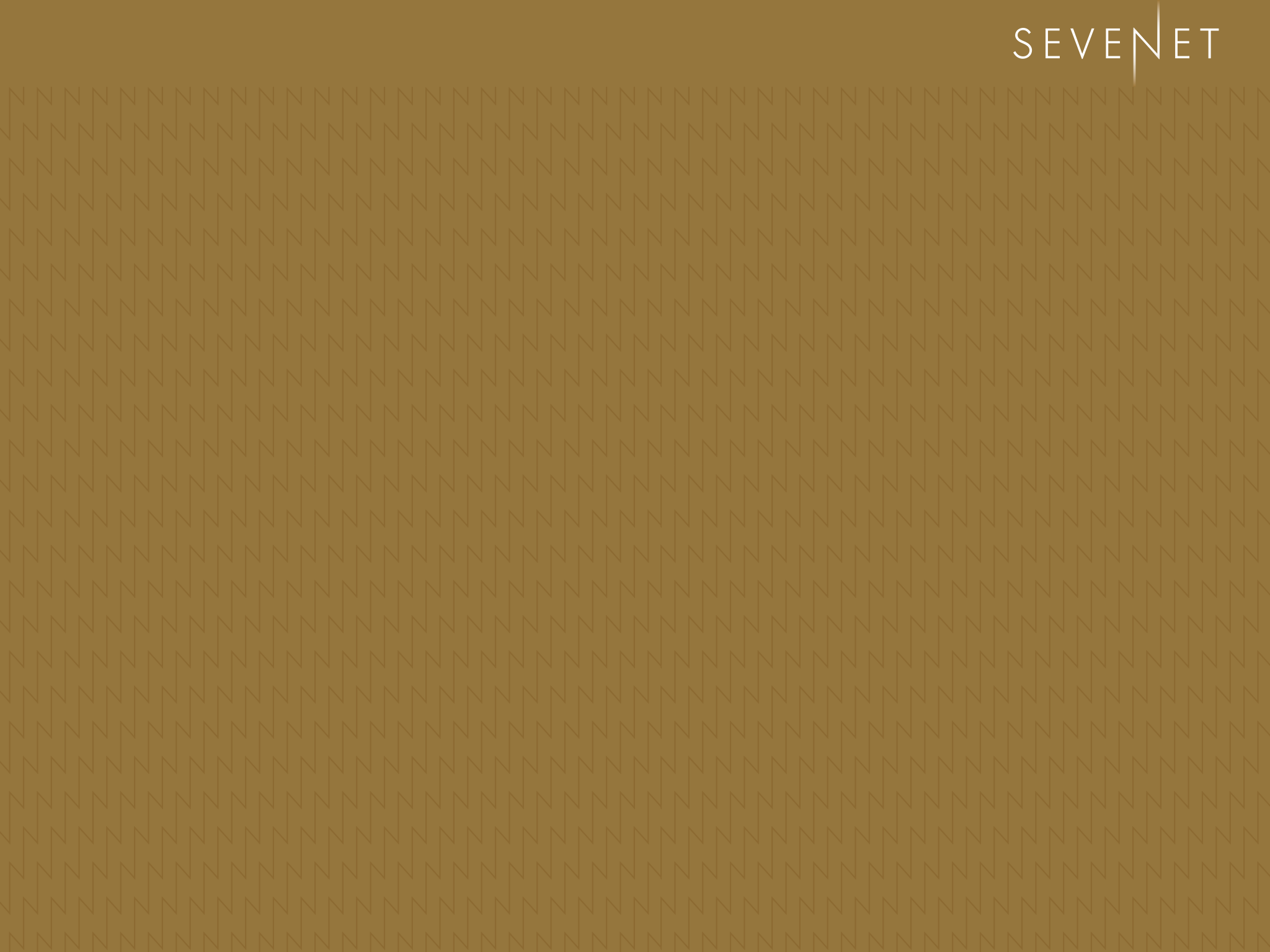 Wektory ataków - II
Demo
13
13
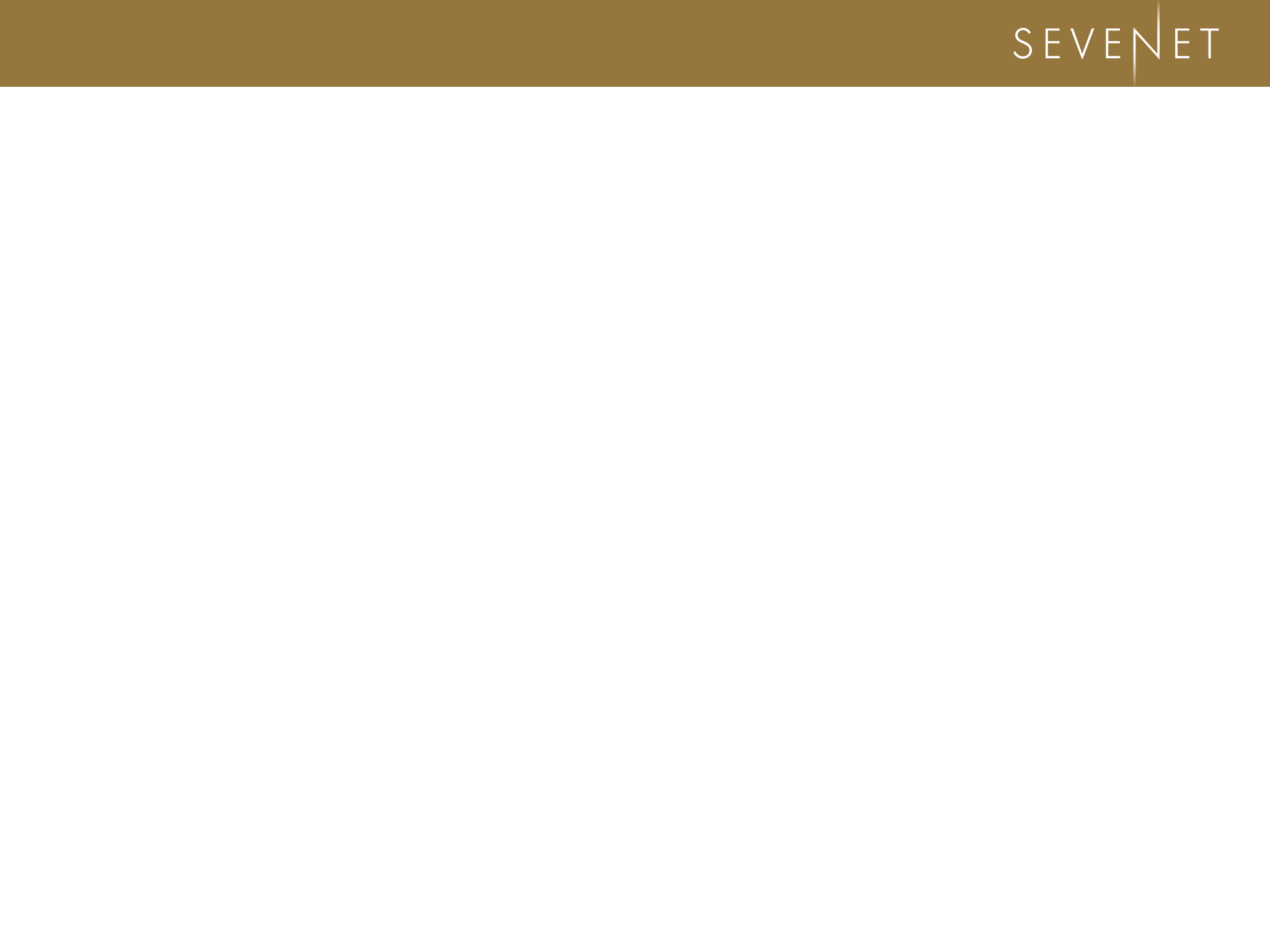 Wektory ataków - III
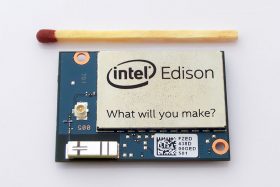 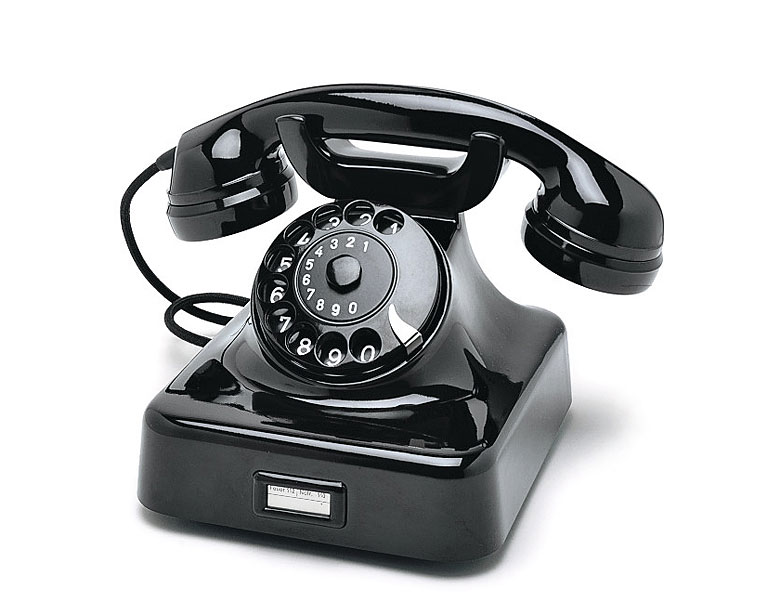 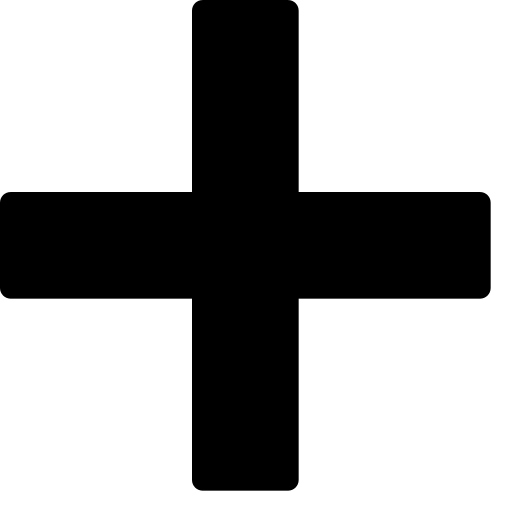 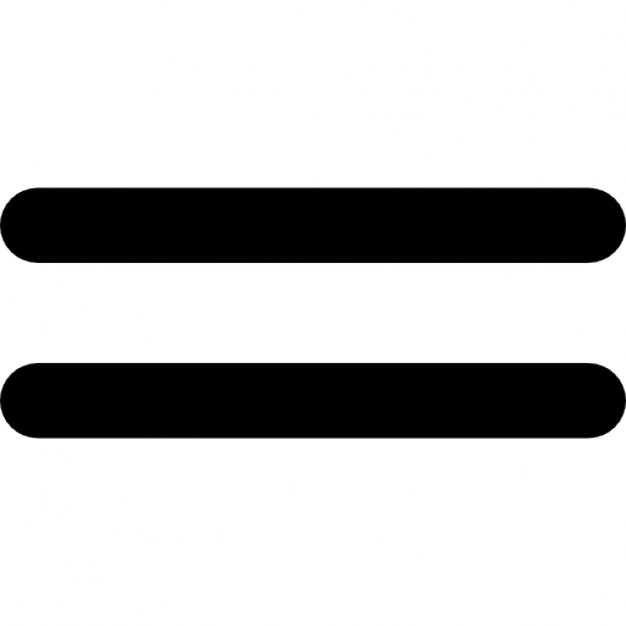 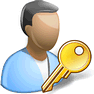 14
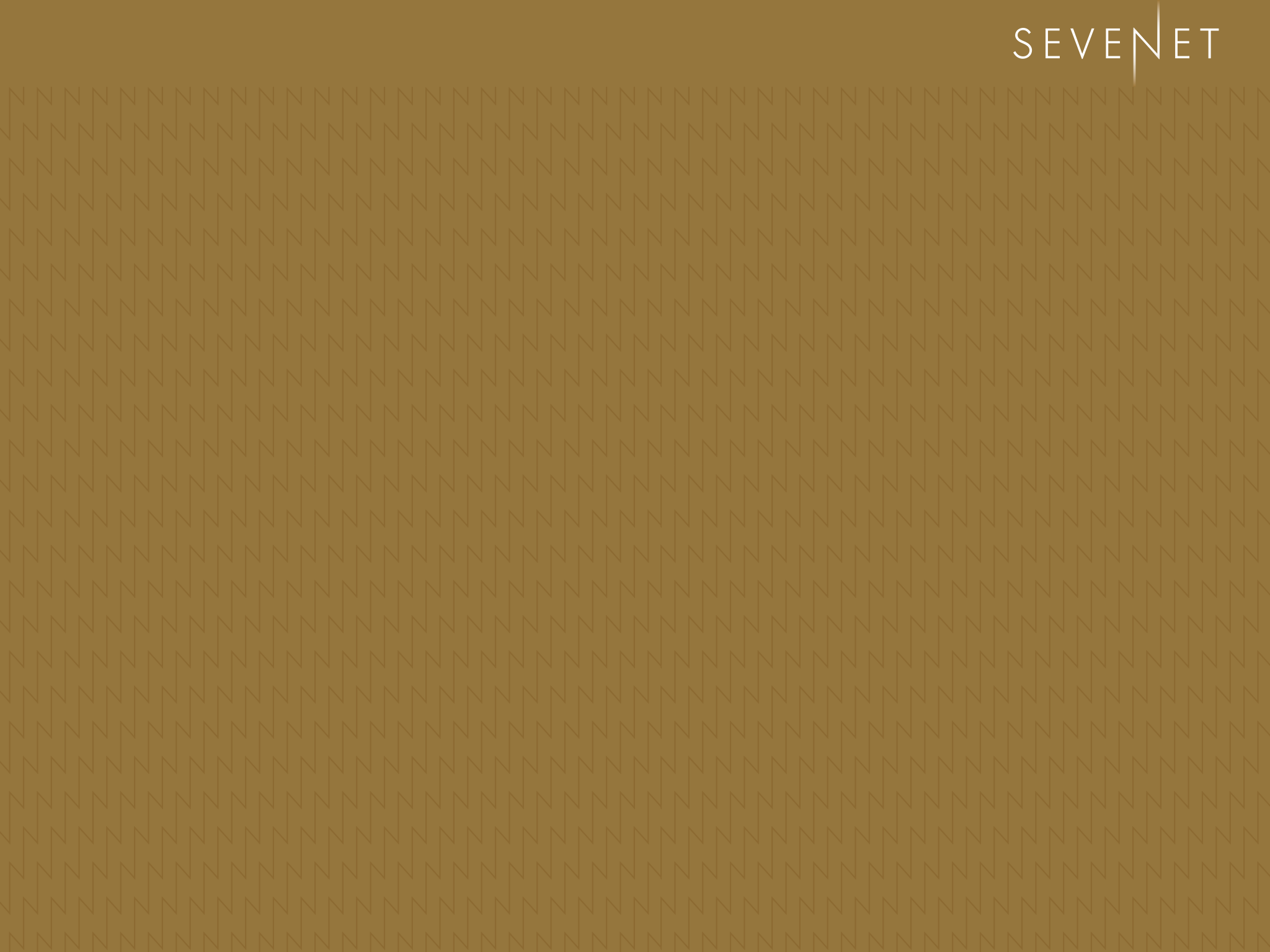 Obrona
Część 3
Obrona
15
15
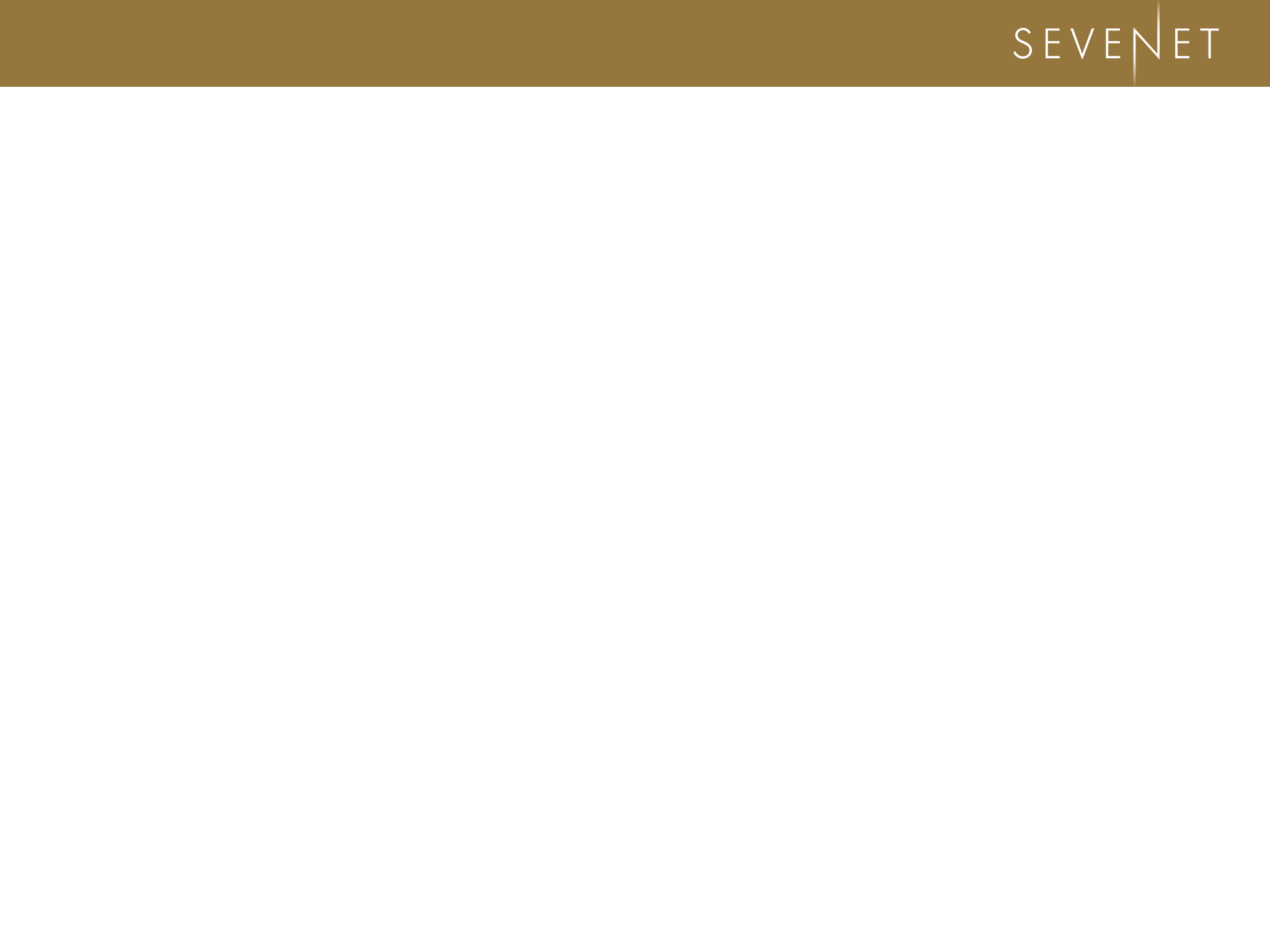 Obrona
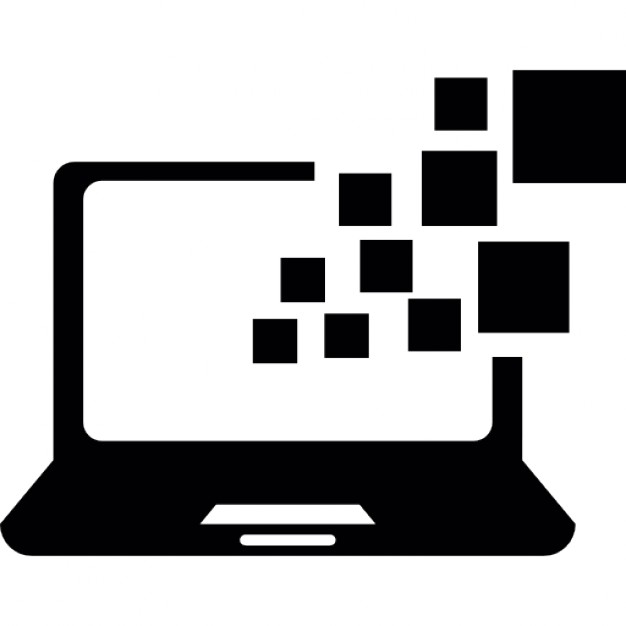 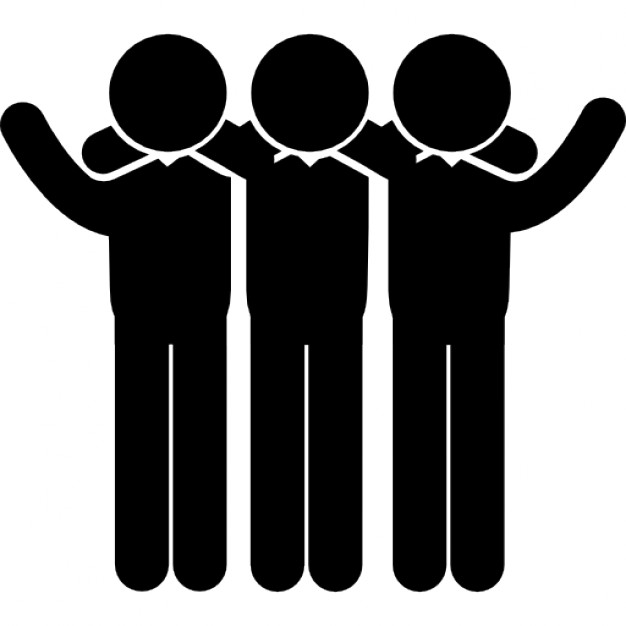 Technologia
Ludzie
16
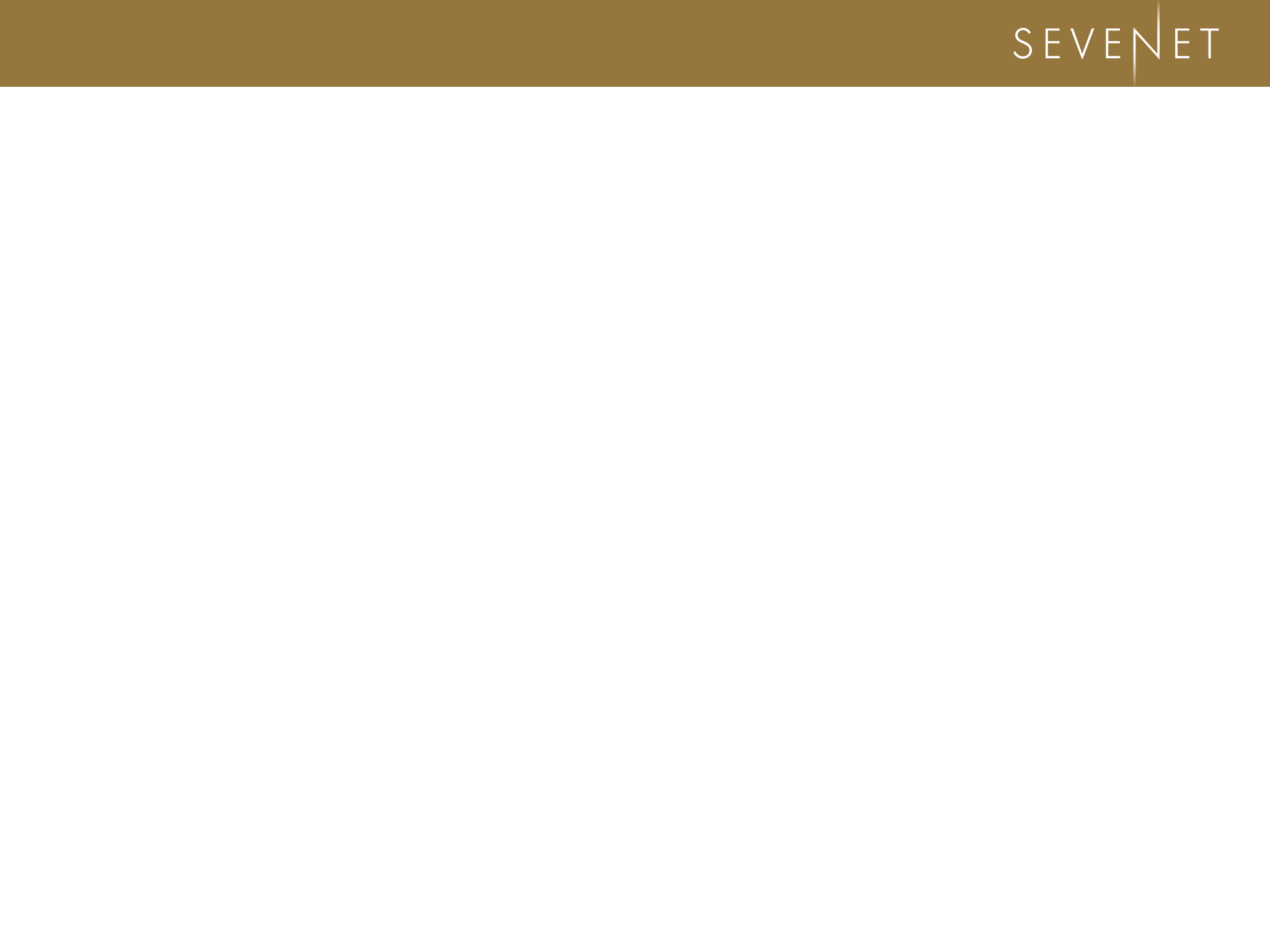 Awareness
Przykład: atak socjotechniczny z wykorzystaniem narzędzia Threat Provider
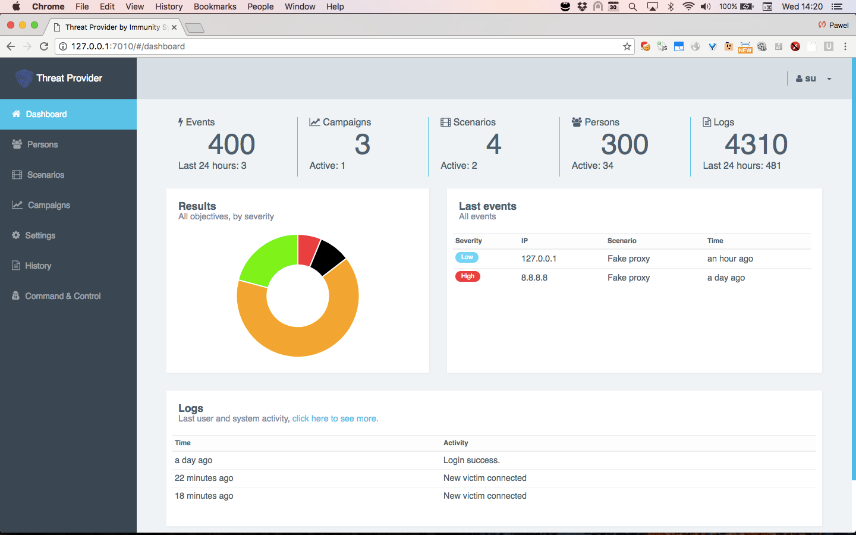 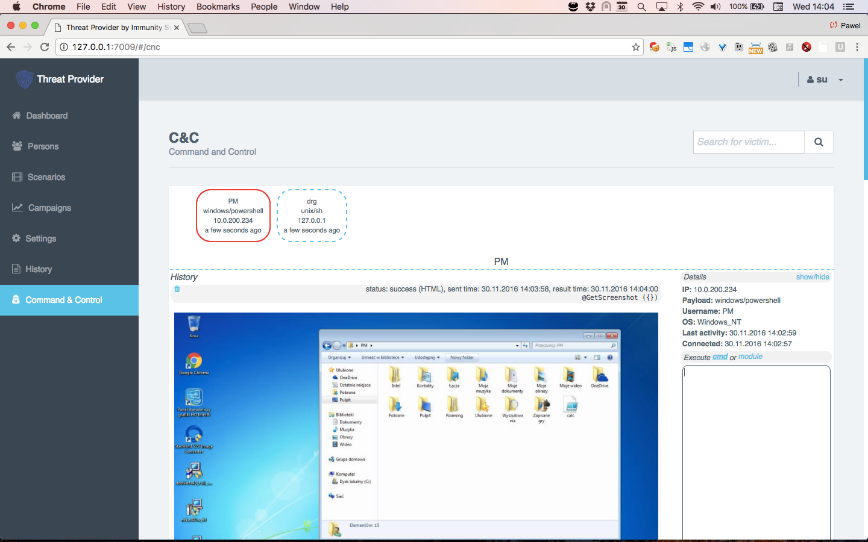 17
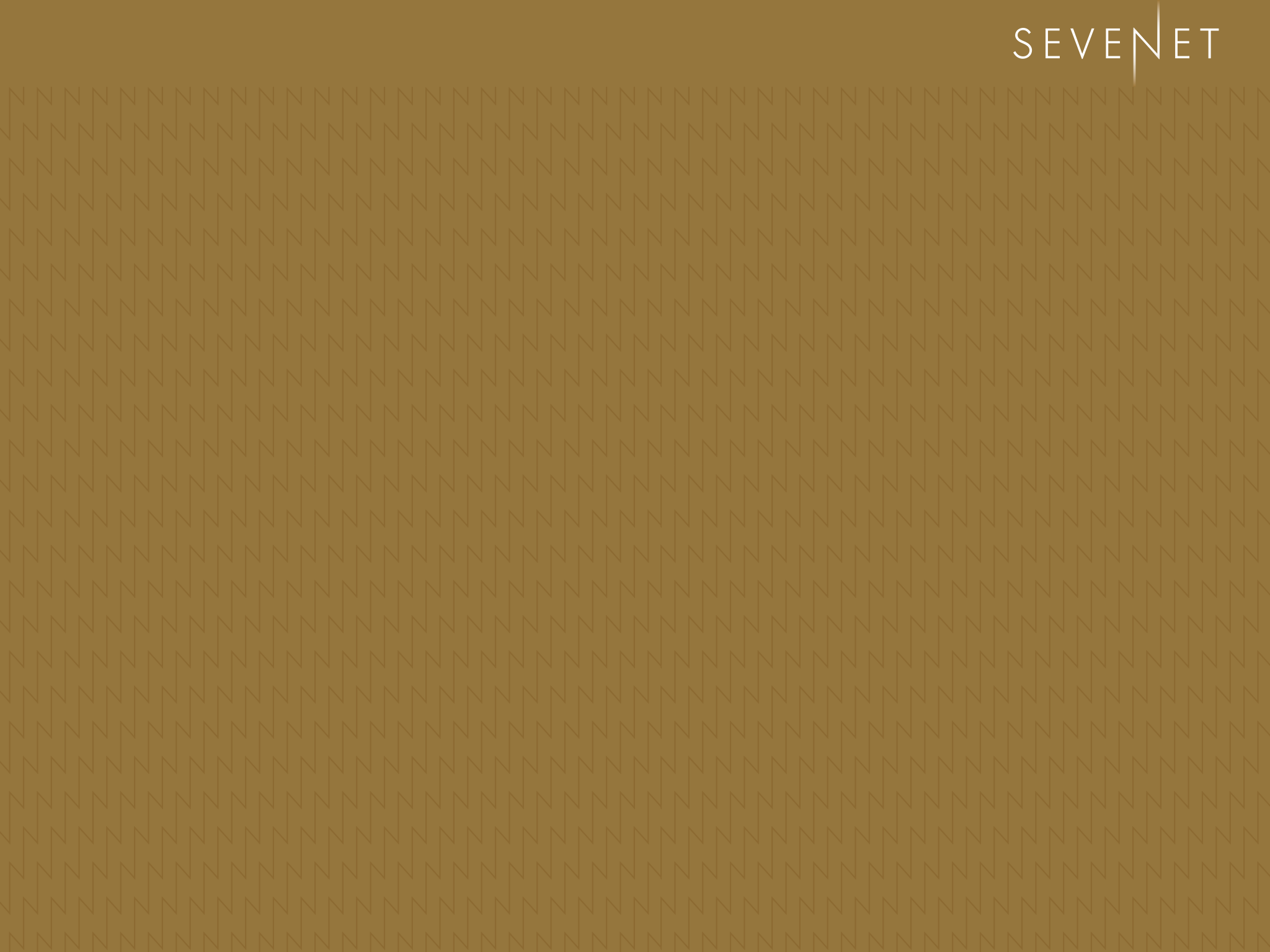 Obrona
Część 4
Top 10 prezentów dla hackerów
18
18
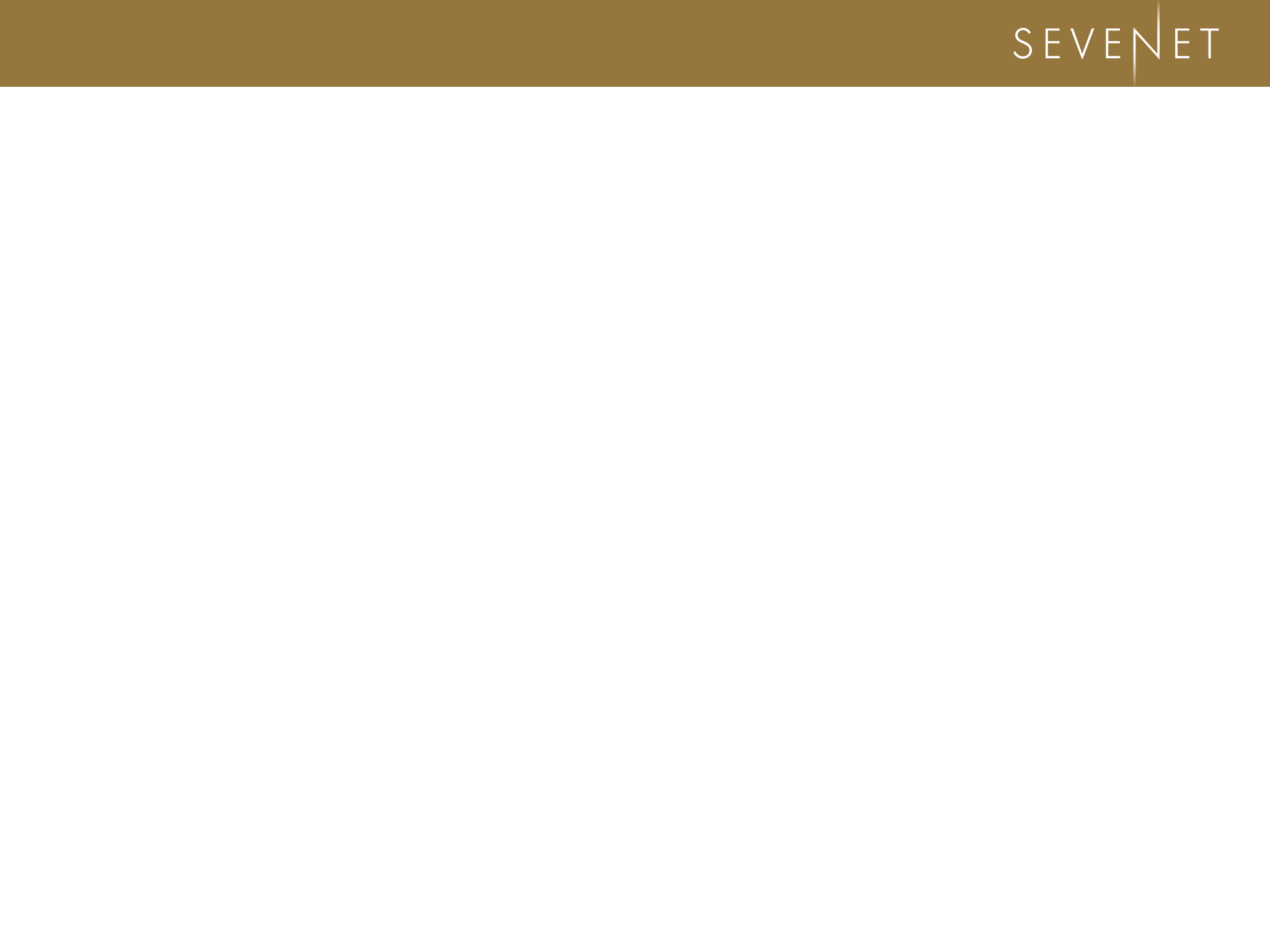 TOP 10 prezentów dla hakerów
Piggybacking/tailgating
Karta gościa
1. Uprzejmość pracowników
Drukowanie dokumentów
19
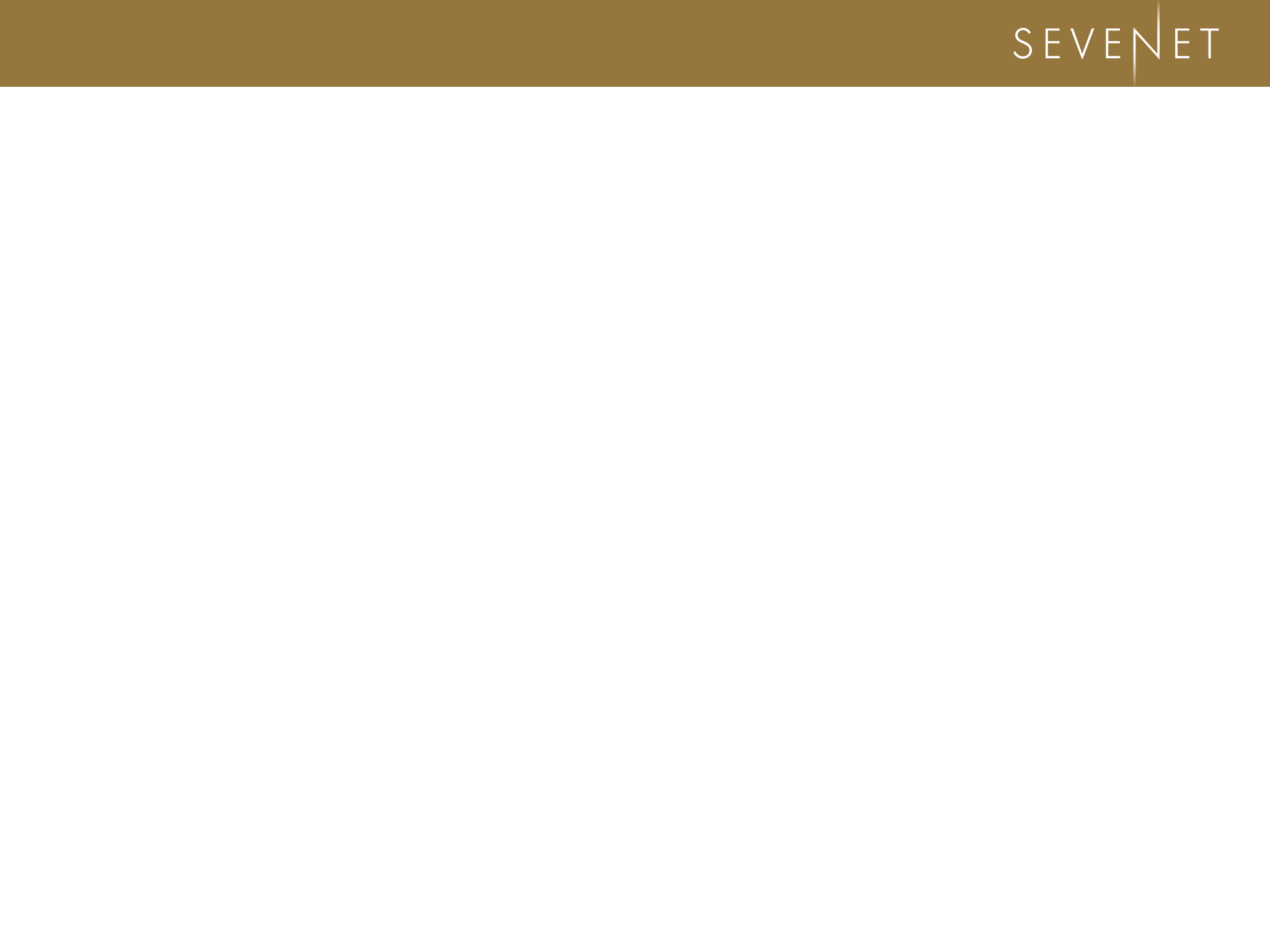 TOP 10 prezentów dla hakerów
Bezpieczeństwo 
kart RFID (SKD)
Hasła dostawców
2. Zaufanie dostawcom
Aktualizacje produktów
?
20
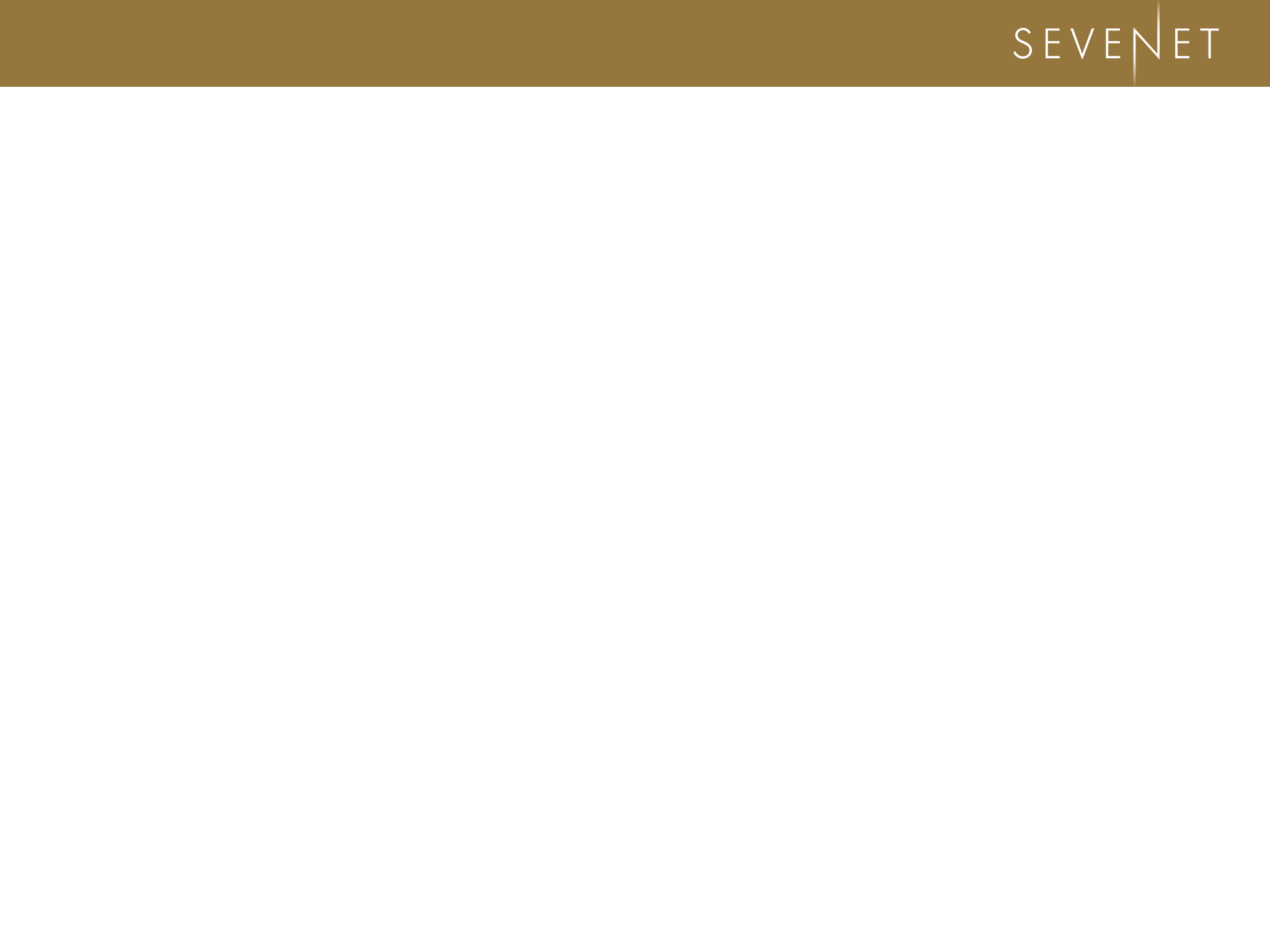 TOP 10 prezentów dla hakerów
sa:sa
root:
admin:admin
*:1qaz@WSX
*:P@ssw0rd
*:Marzec2017
Tomcat
3. Domyślne/łatwe hasła
iLO, IMM
Drukarki
21
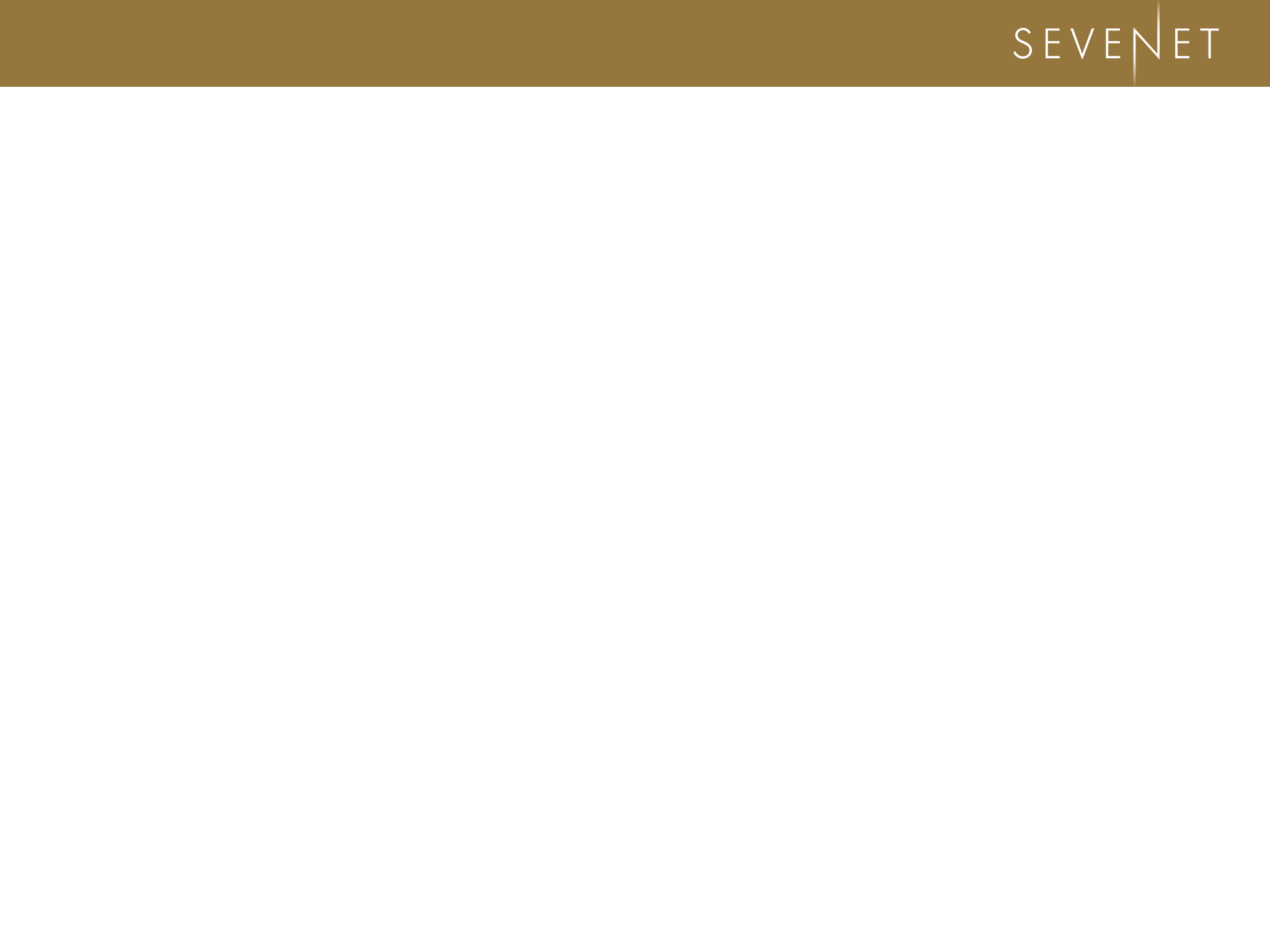 TOP 10 prezentów dla hakerów
Ethernet w salce konferencyjnej
Sieć drukarkowa
4. Brak separacji sieci
VOIP
Sieć biurowa
22
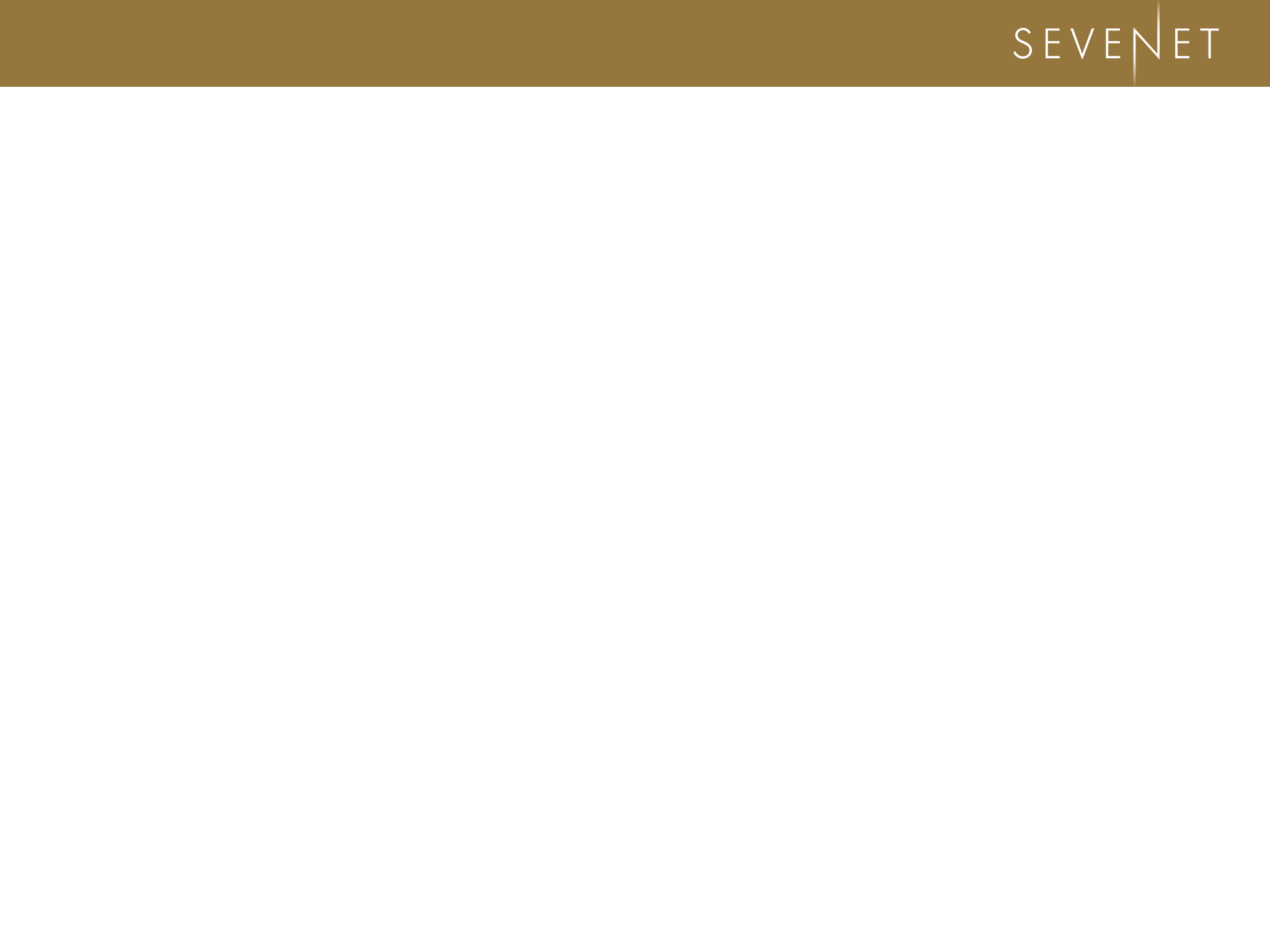 TOP 10 prezentów dla hakerów
Hasla.docx
Plik z hasłami chroniony hasłem?
5. Pliki z hasłami
Hasła w kodach źródłowych
23
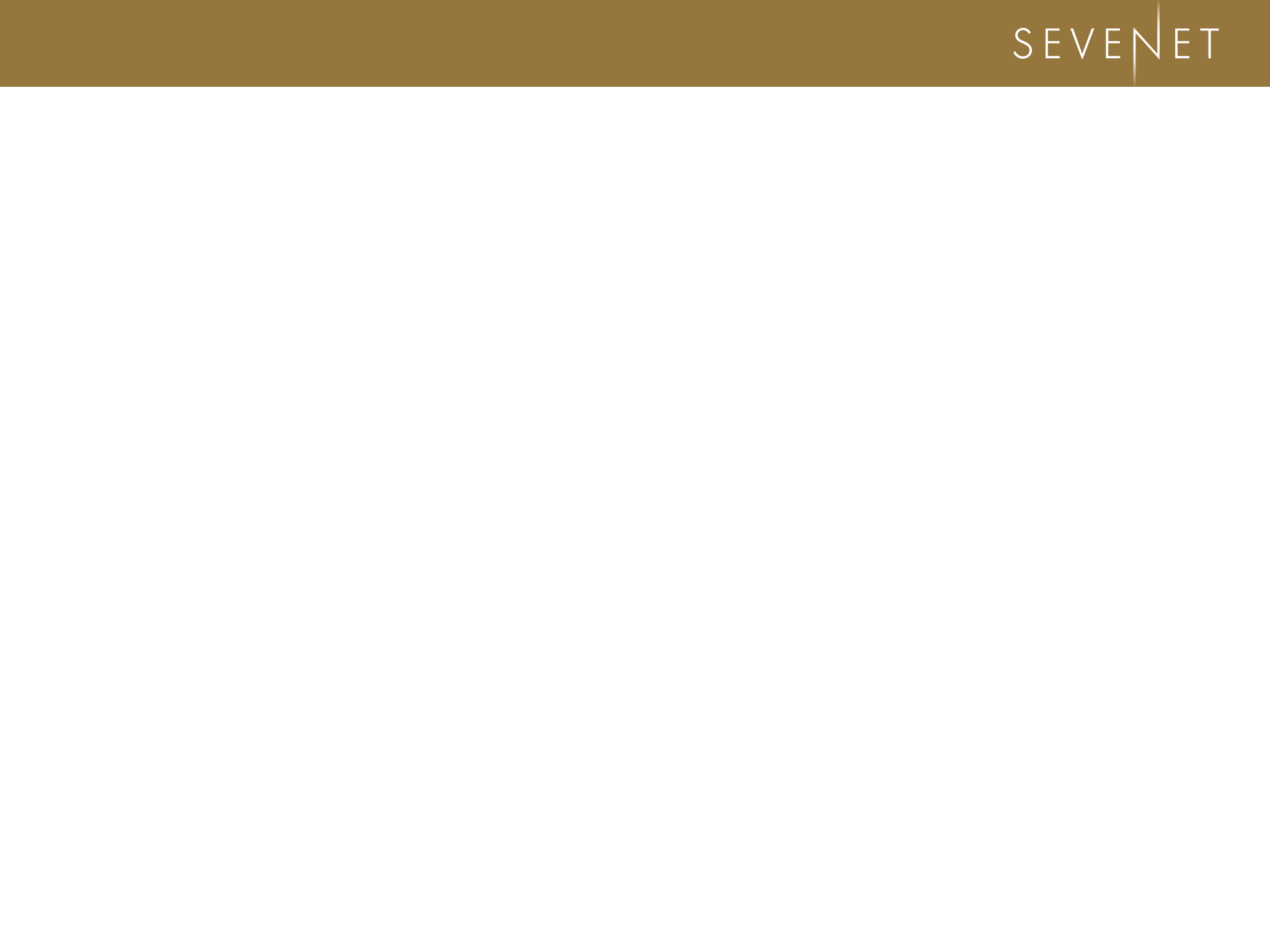 TOP 10 prezentów dla hakerów
Domyślny obraz
Serwery testowe, developerskie
6. Zapomniane maszyny
Hasła, hasła..
Nie wiem co to jest, ale lepiej nie ruszać
24
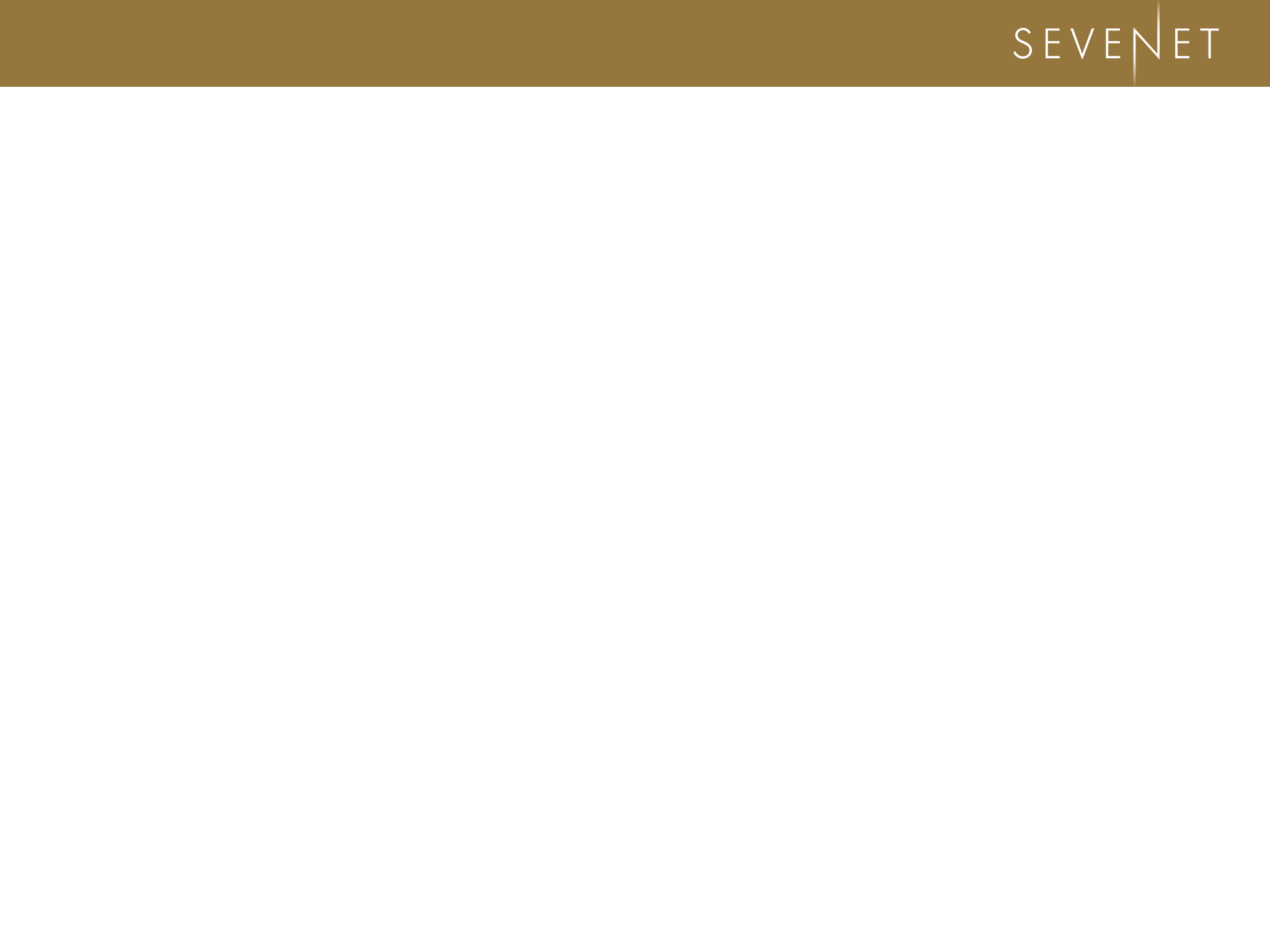 TOP 10 prezentów dla hakerów
Zgłaszanie incydentu
Obsługa incydentu
7. Brak/nieprzestrzeganie procedur
Wpuszczanie na obiekt
Urządzenia USB
Ułatwianie pracy - VNC
25
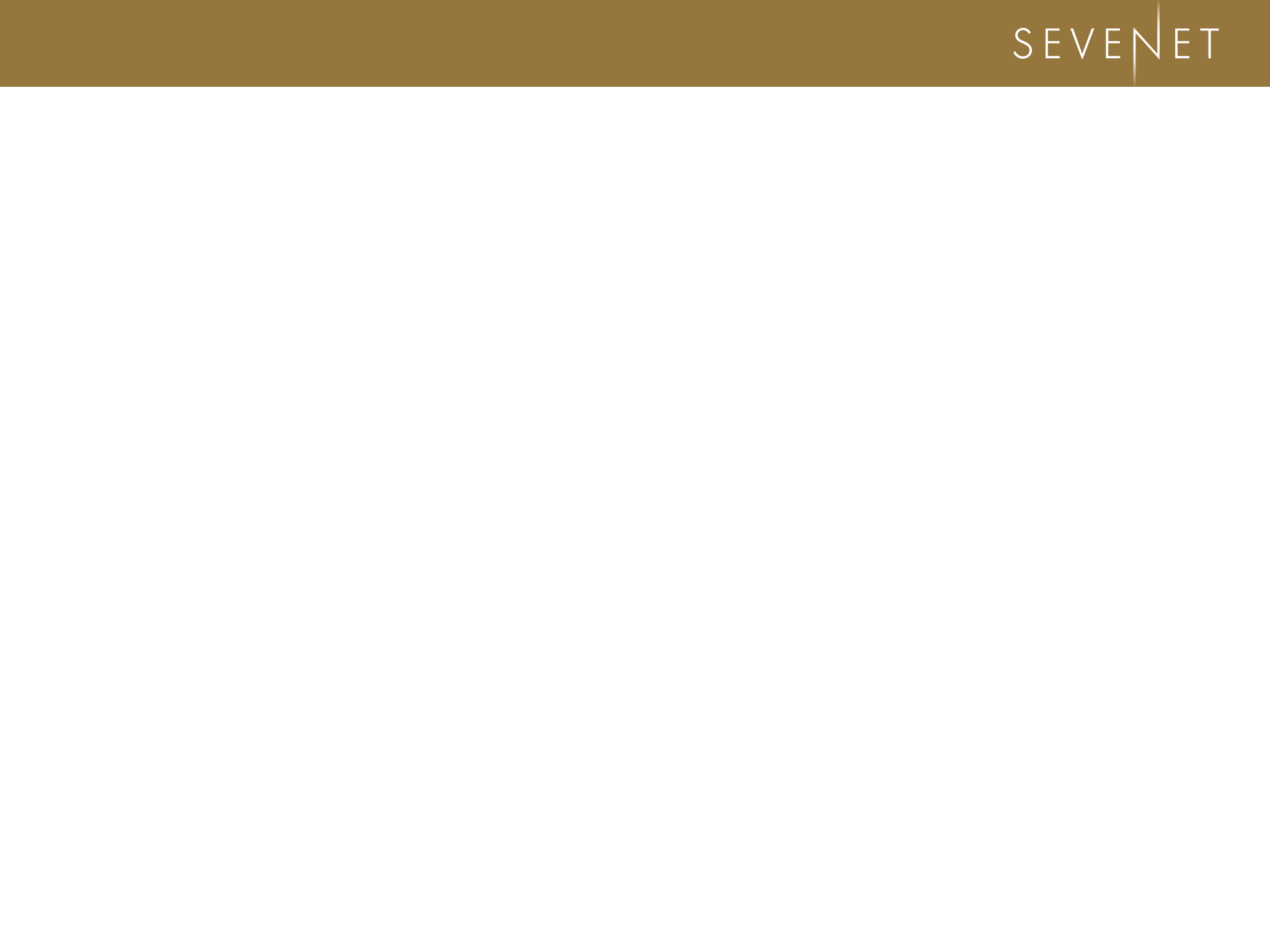 TOP 10 prezentów dla hakerów
Co jest w tym dokumencie?
Ile zarabiają inni?
8. Ciekawość pracowników
Co jest na tym pendrive?
Co się kryje pod tym linkiem?
26
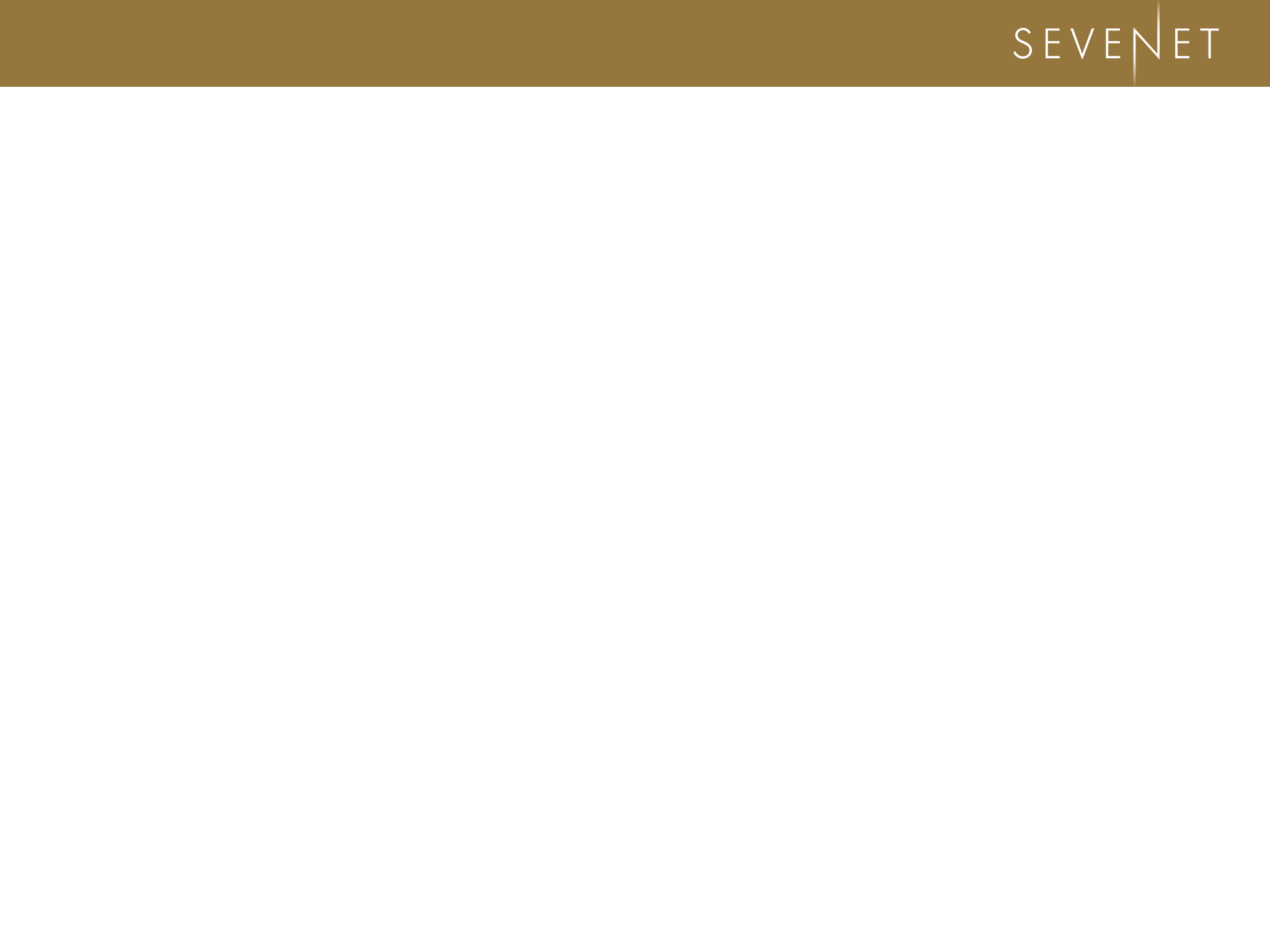 TOP 10 prezentów dla hakerów
Usługi publiczne – aktualne i bezpieczne*
Usługi wewnętrzne – ufamy pracownikom!
9. Podatności i słaba konfiguracja
To ta aplikacja ma podatności?
Wysokie uprawnienia aplikacji
net localgroup Administrators
27
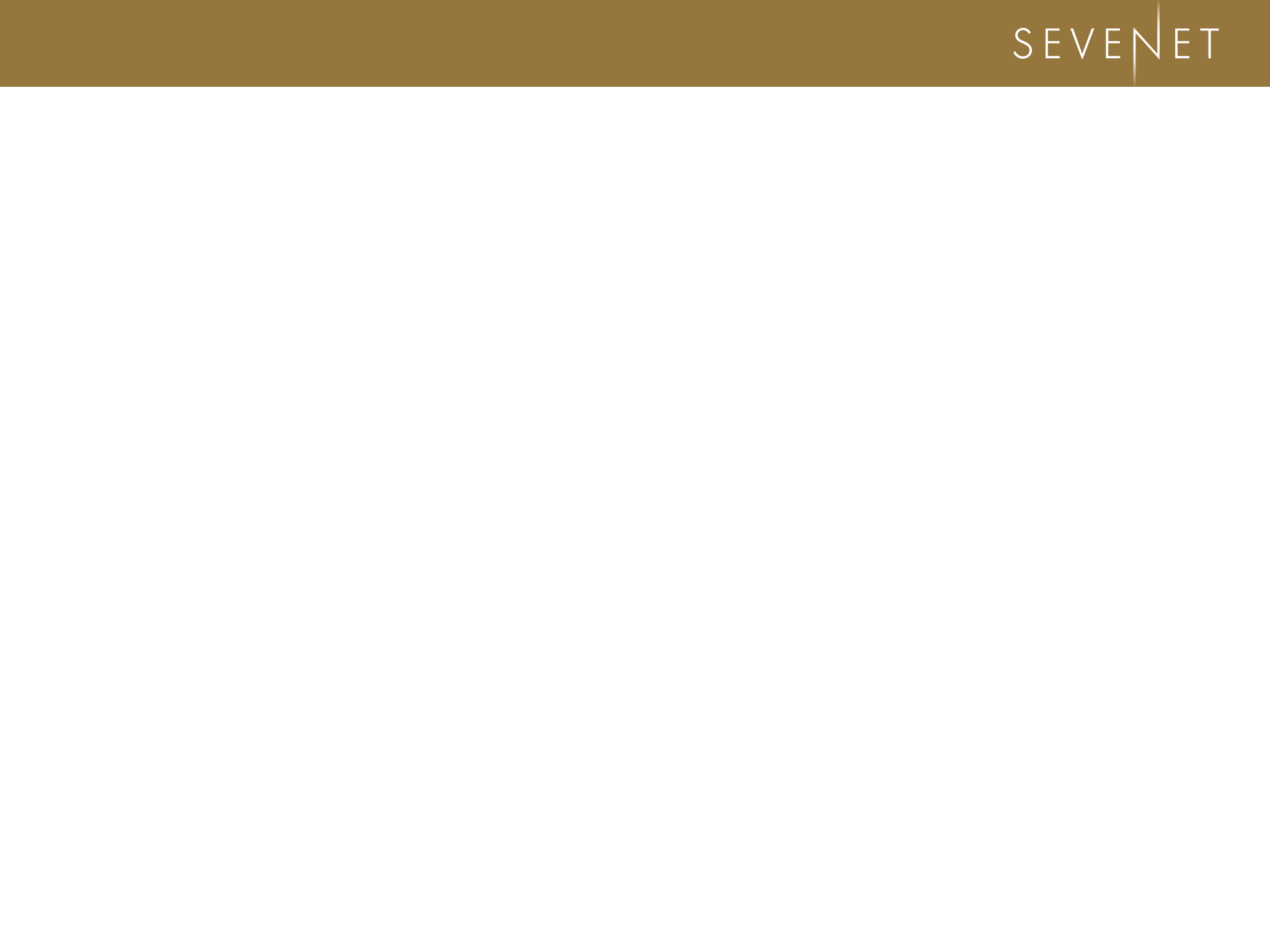 TOP 10 prezentów dla hakerów
Brak reakcji na połączenia C&C
Brak reakcji na skany z wewnątrz
10. Jestem niewidoczny, niewidoczny
Brak reakcji na próby exploitacji (np. sqlmap)
Brak reakcji na anomalie SKD
28
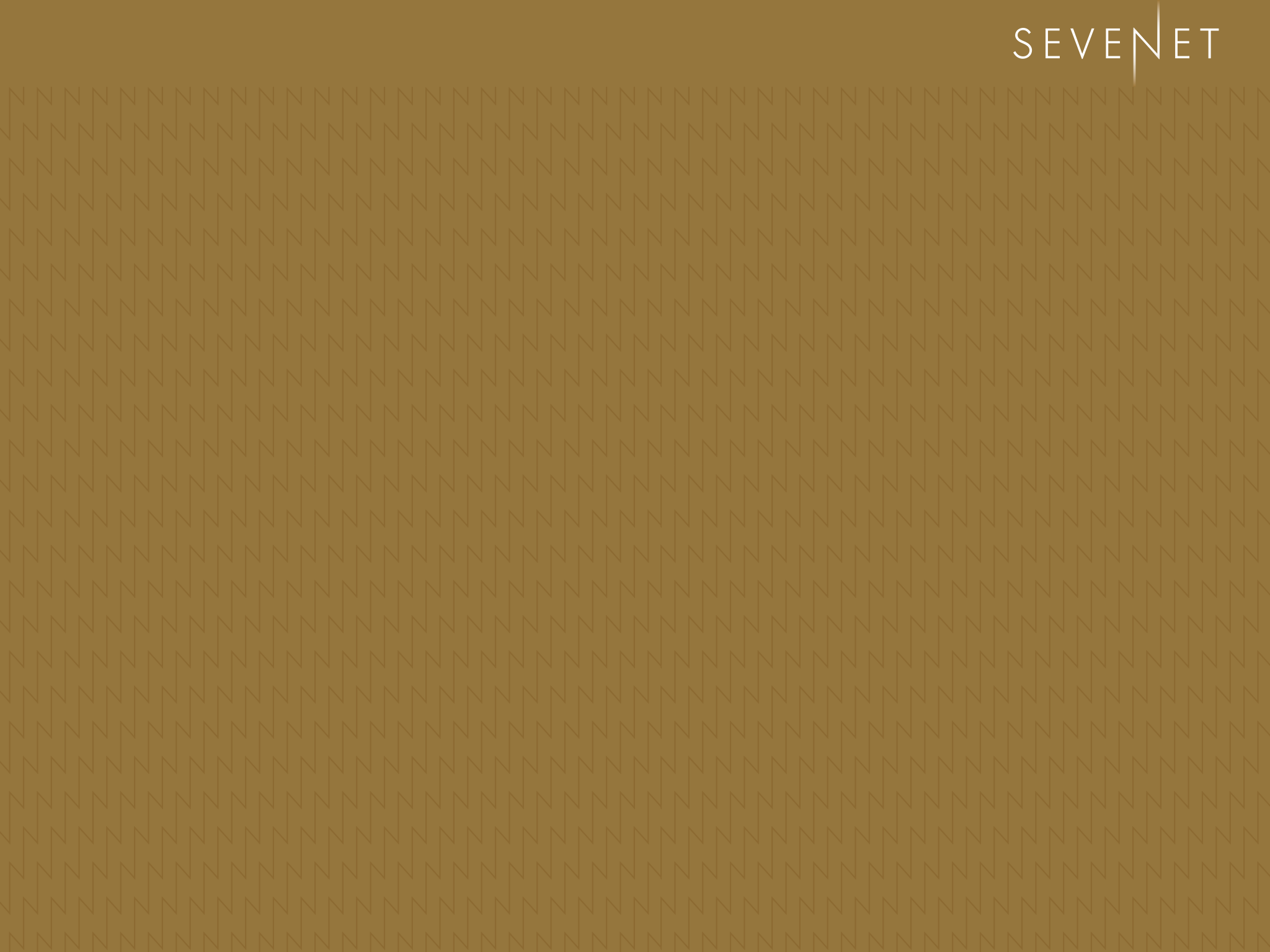 dziękujęPaweł Maziarzpawel_maziarz@sevenet.plhttps://sevenet.pl/
29
29